Функциональные протезы
Реабилитация и мониторинг
г. Курган
2022
О НАС
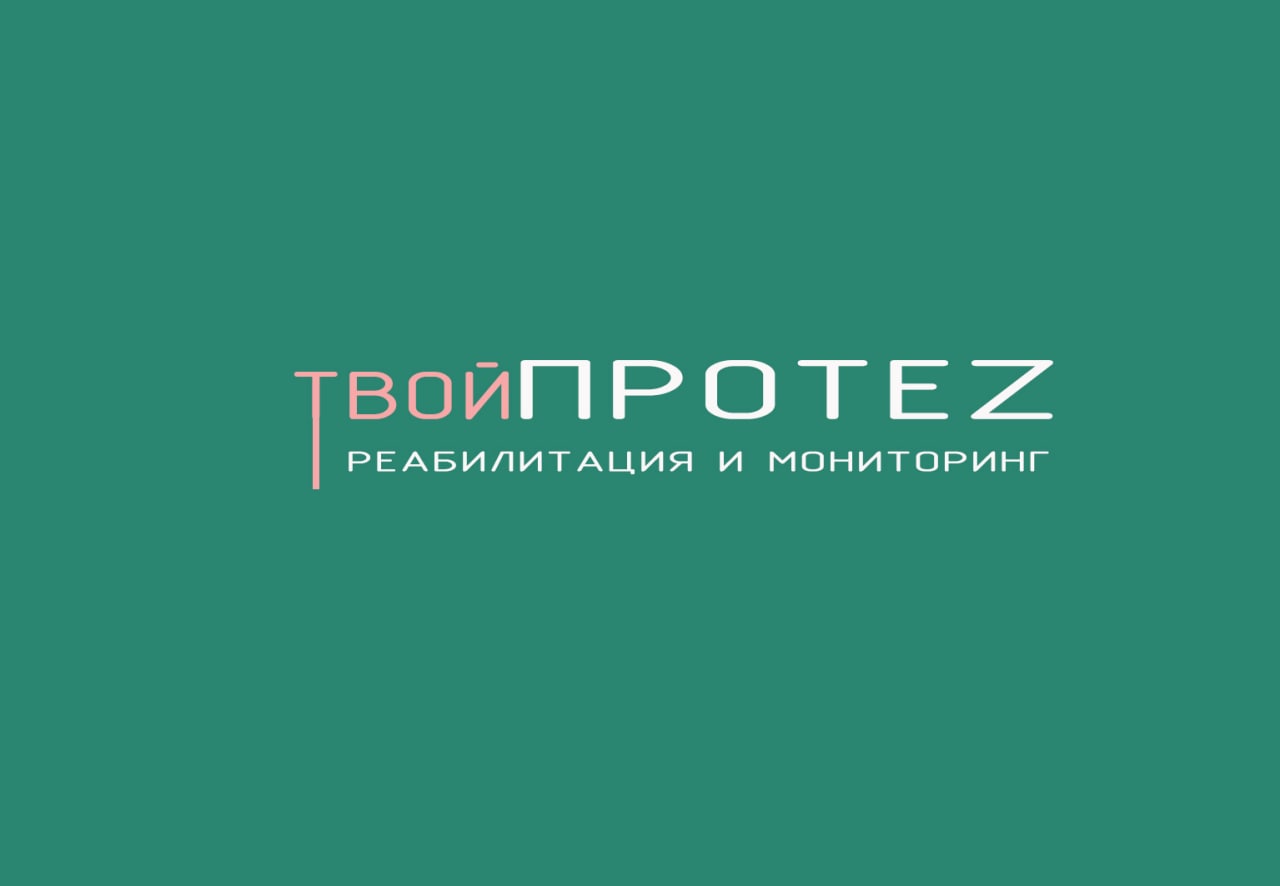 Лаборатория по прототипированию, изготовлению и 
испытанию бионических
протезов
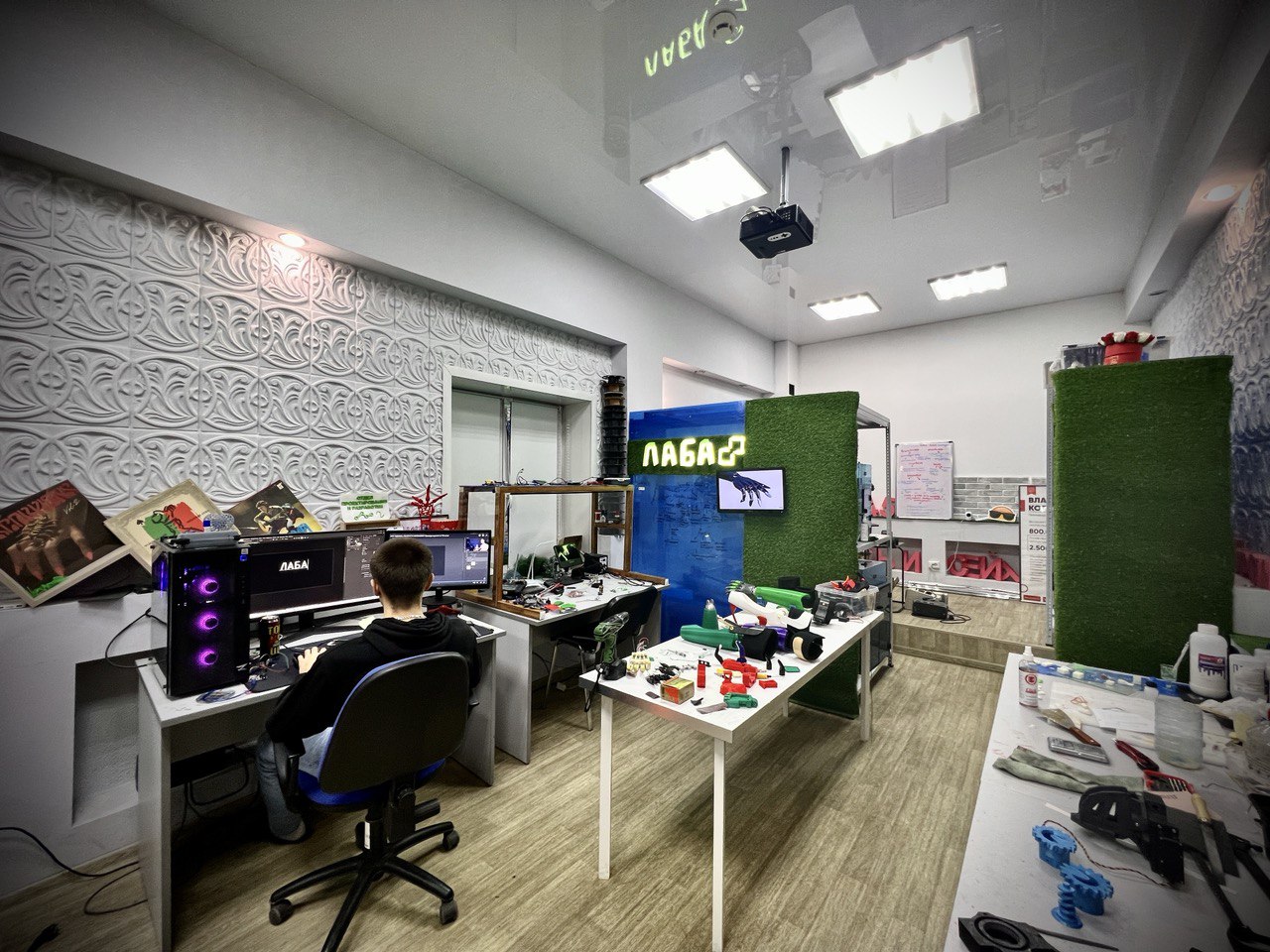 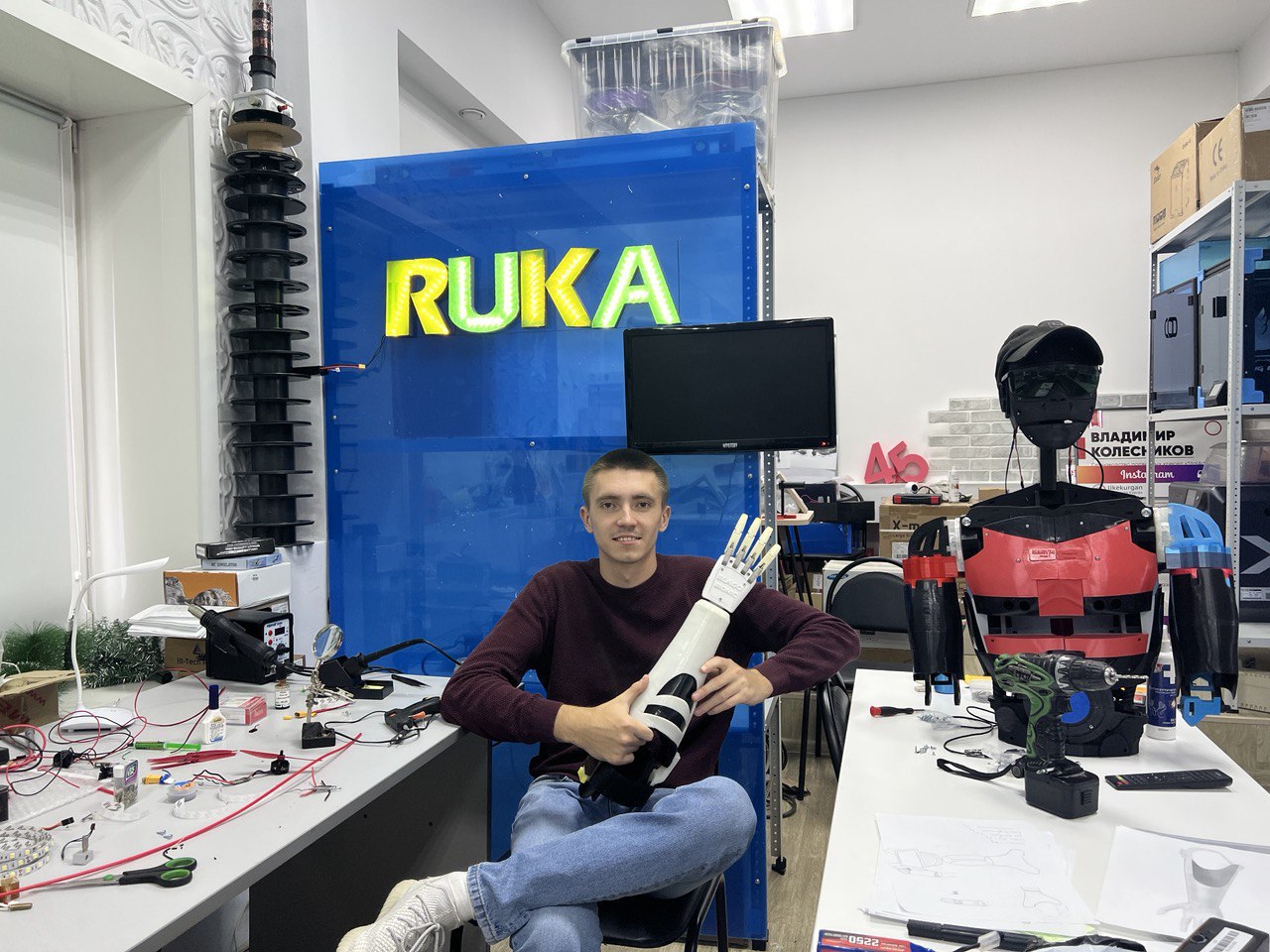 О НАС
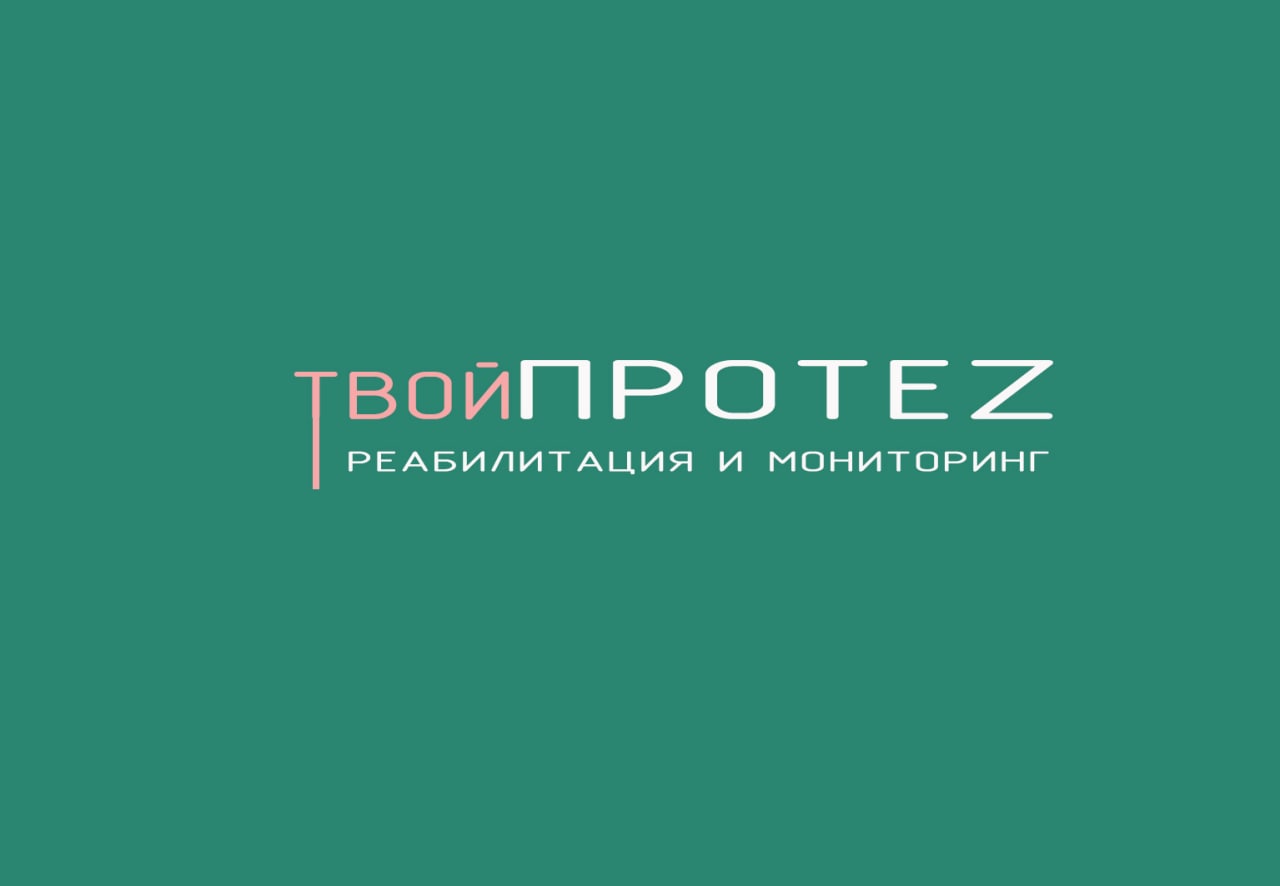 Лаборатория 
Анализа
Базовых
Алгоритмов
        2
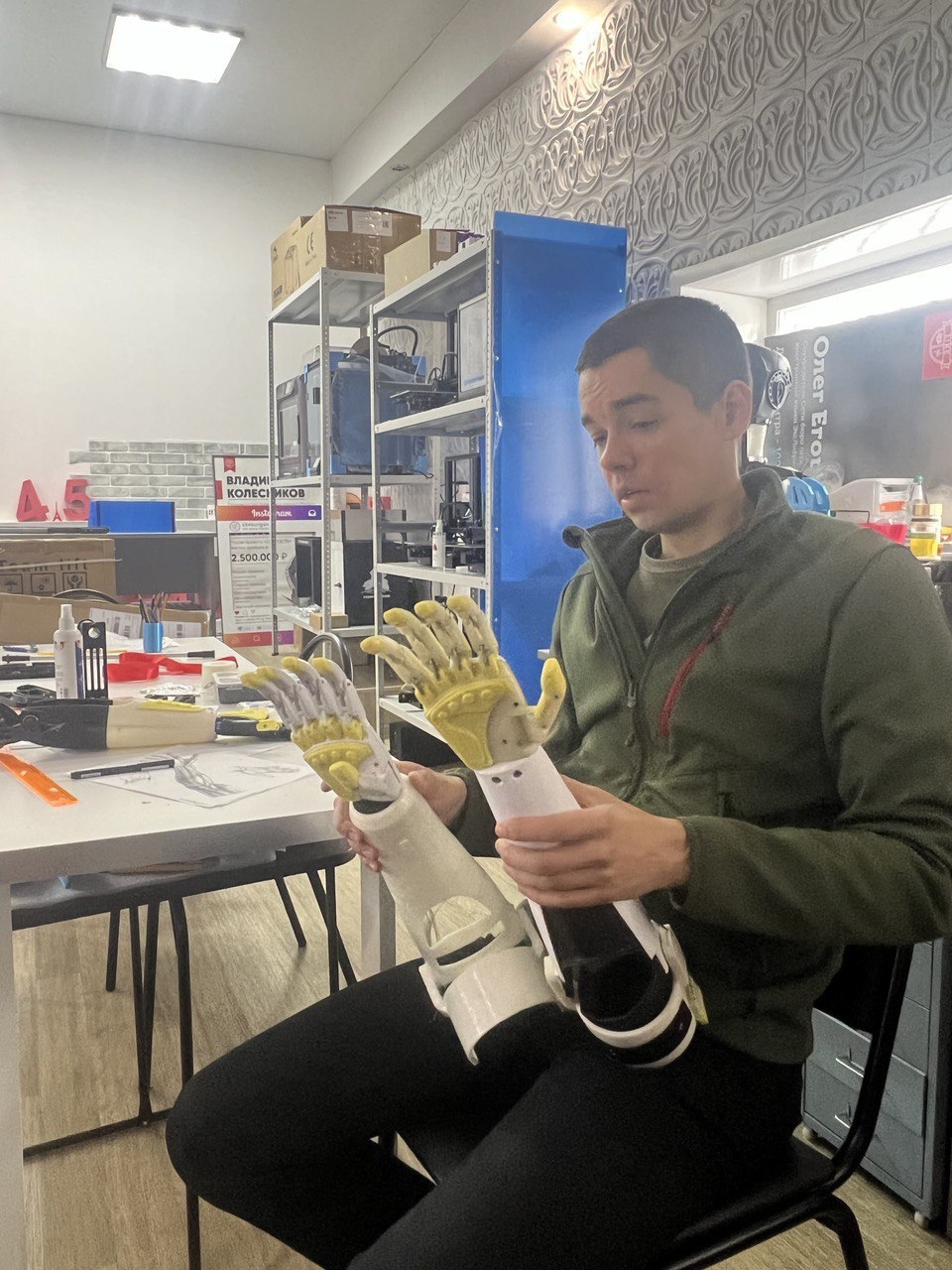 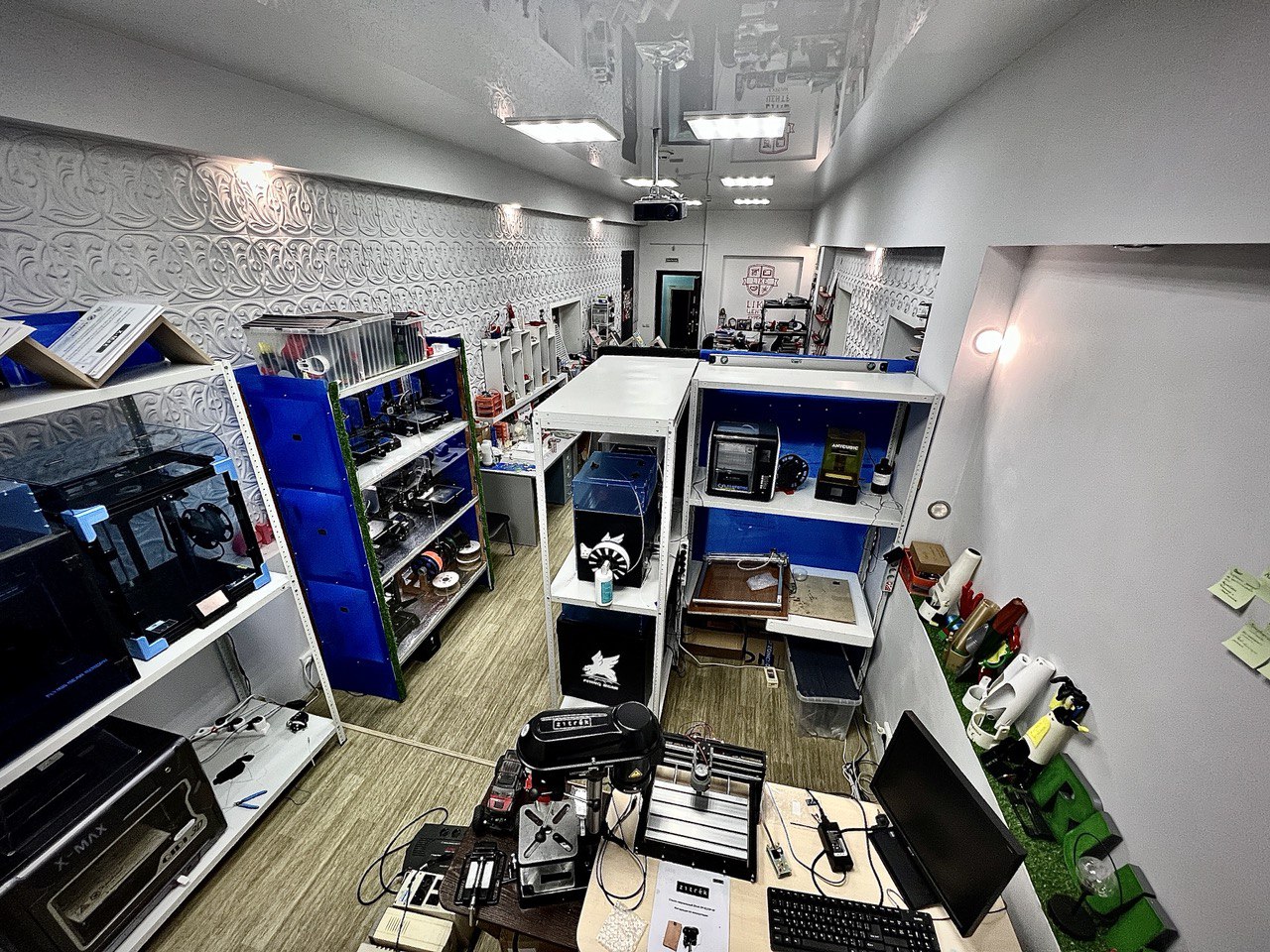 1 Год работы – Промежуточный итог
1.5 месяца 
(август - сентябрь 2021)
3.5 месяца
(сентябрь - декабрь 2021)
14 дней
(ноябрь - декабрь 2021)
1. Использование и изучение моделей 
протезов из открытых источников
2. Начало разработки своего прототипа
3. Поиск первого пилота - Ксюши
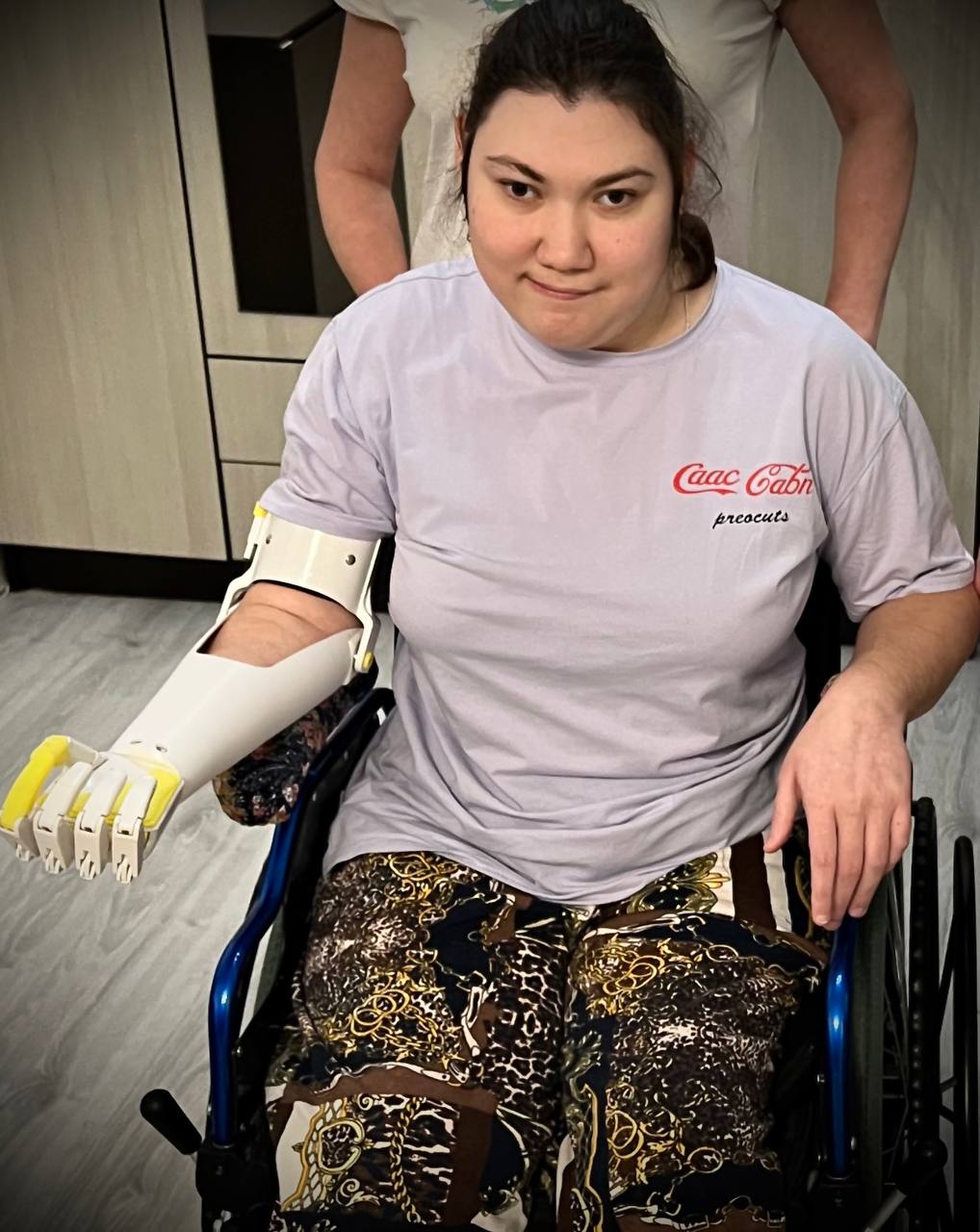 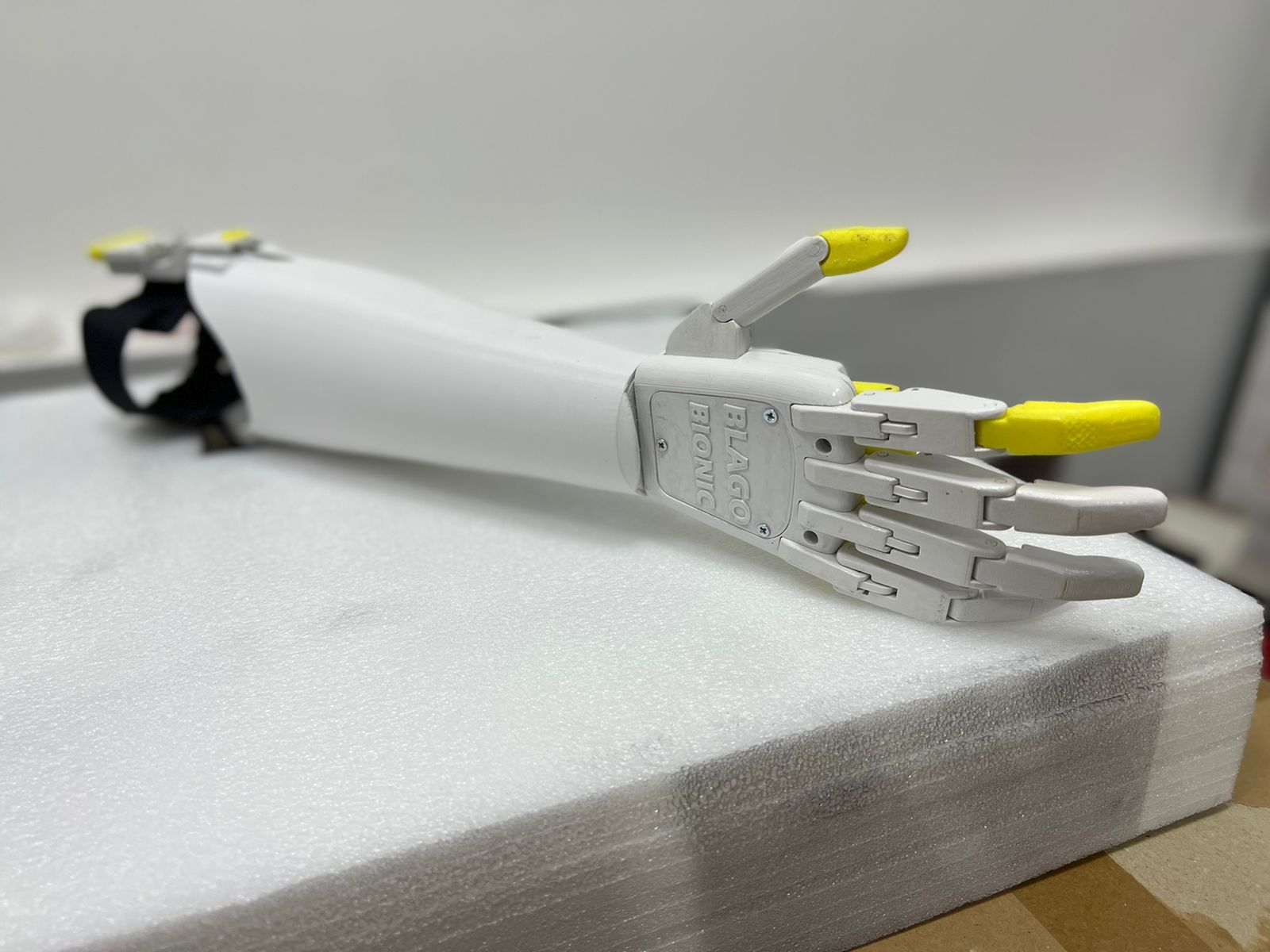 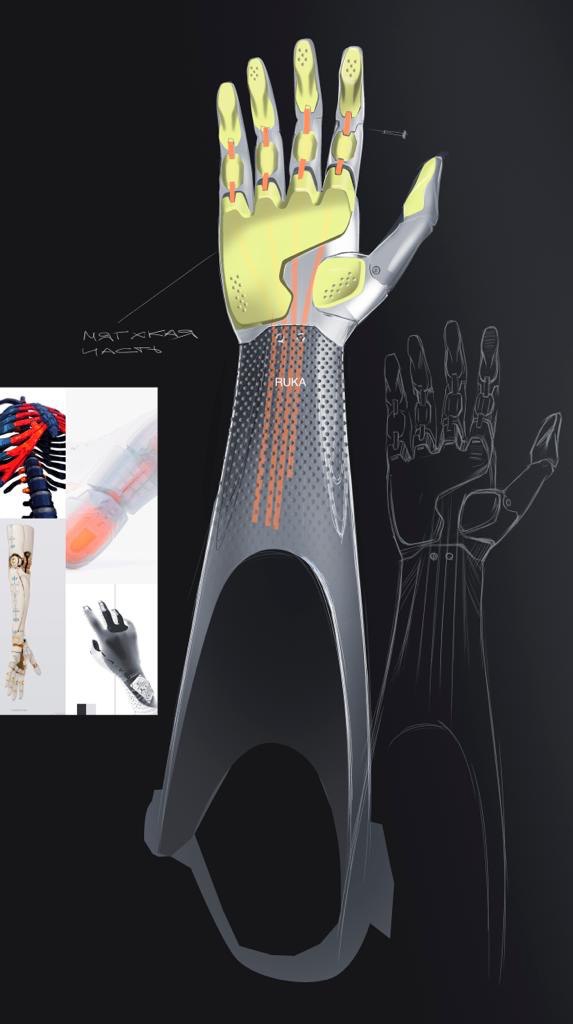 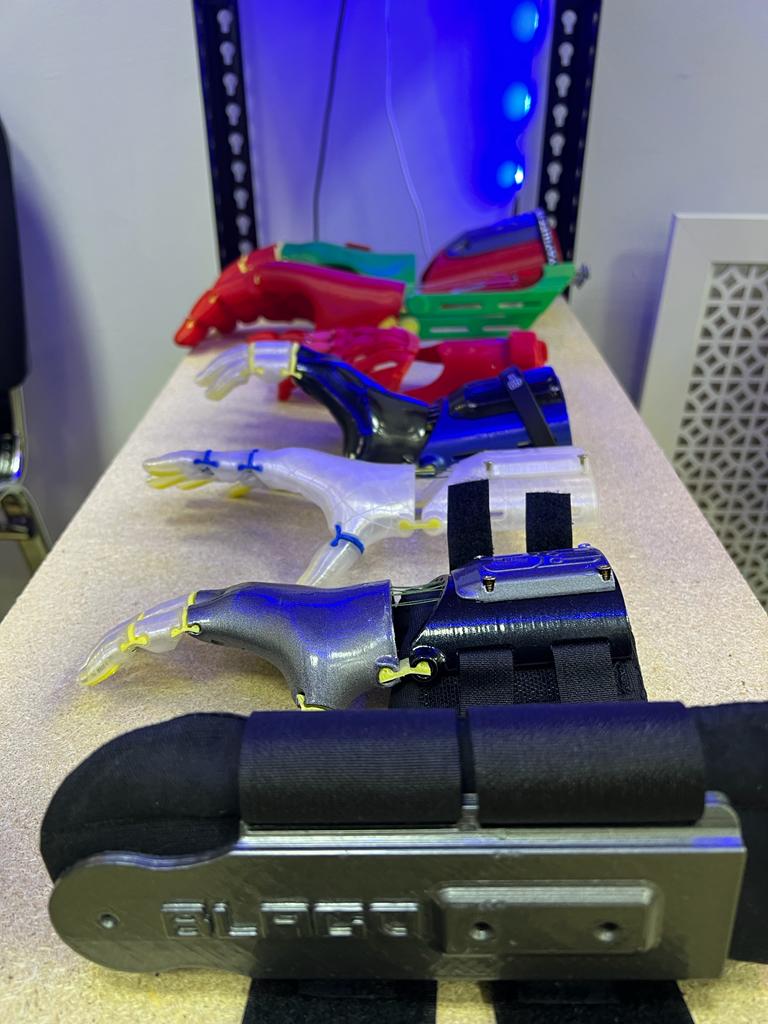 1 Год работы – Промежуточный итог
2 месяца 
(январь - февраль 2022)
2 месяца
(февраль - март 2022)
2 месяца
(апрель - май 2022)
4. Сделали прототип 1.0
5. Встречи с реабилитологом.
Первые упражнения,  задания на дом
6. Сделали    
   прототип 2.0
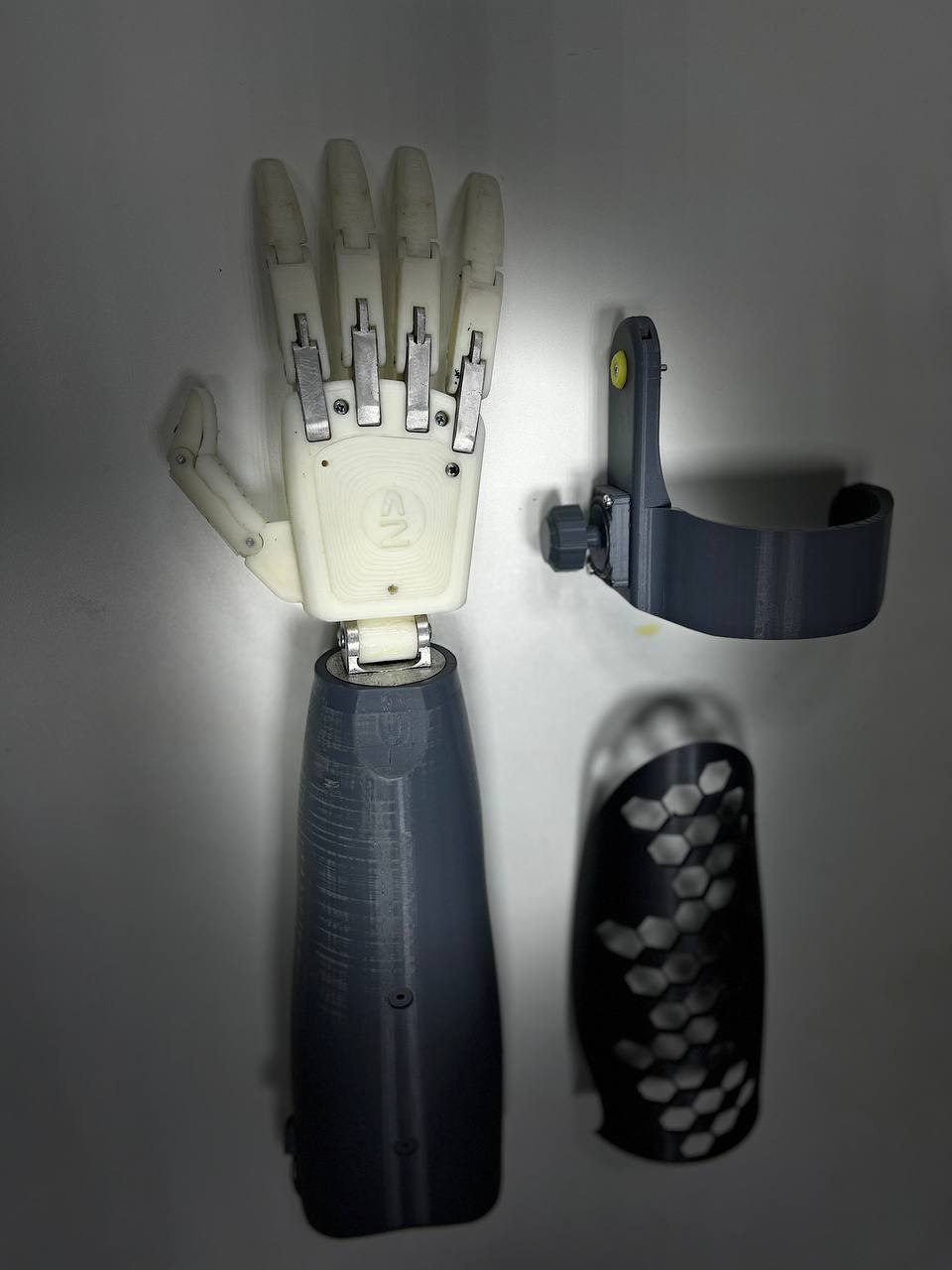 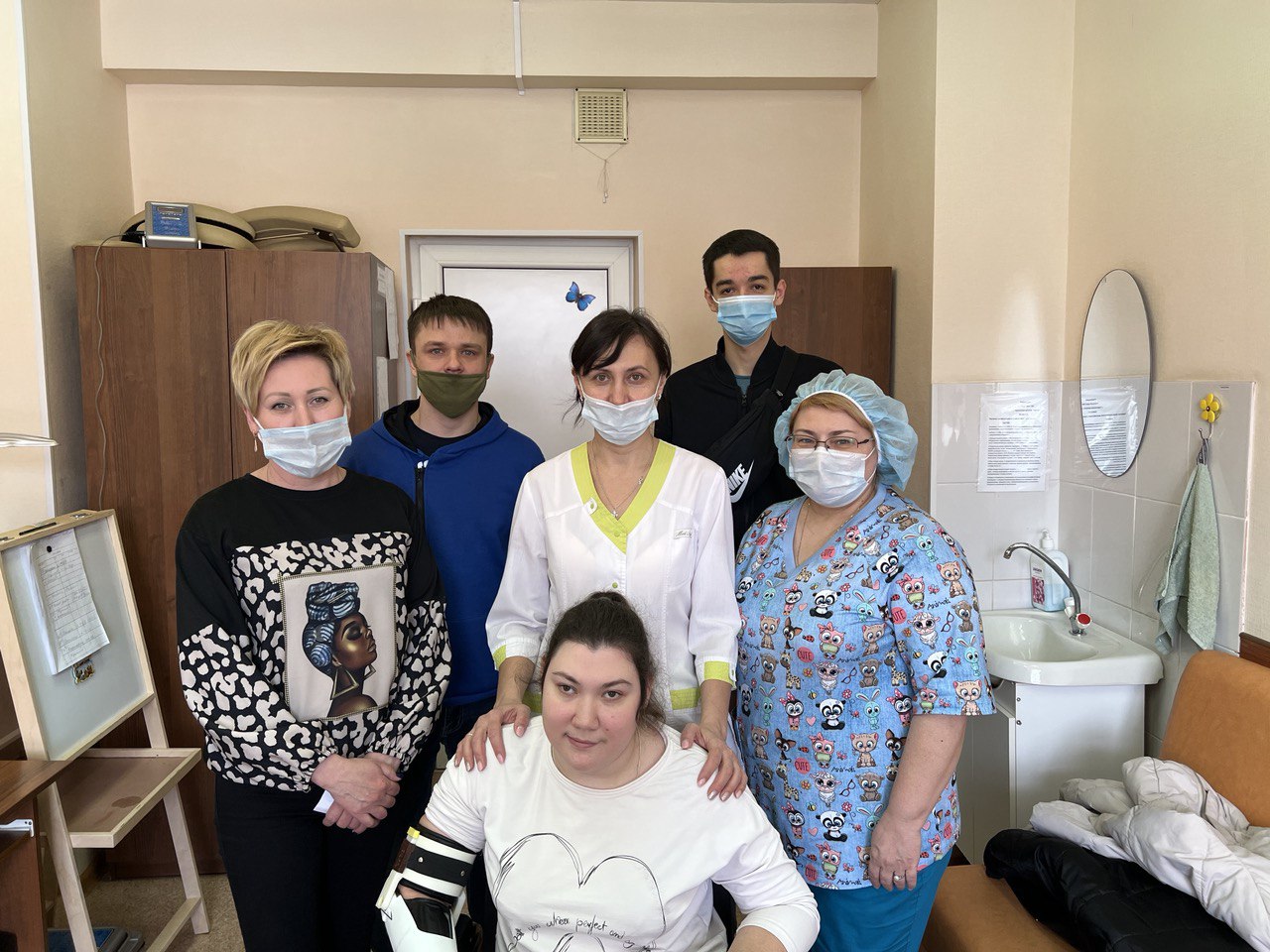 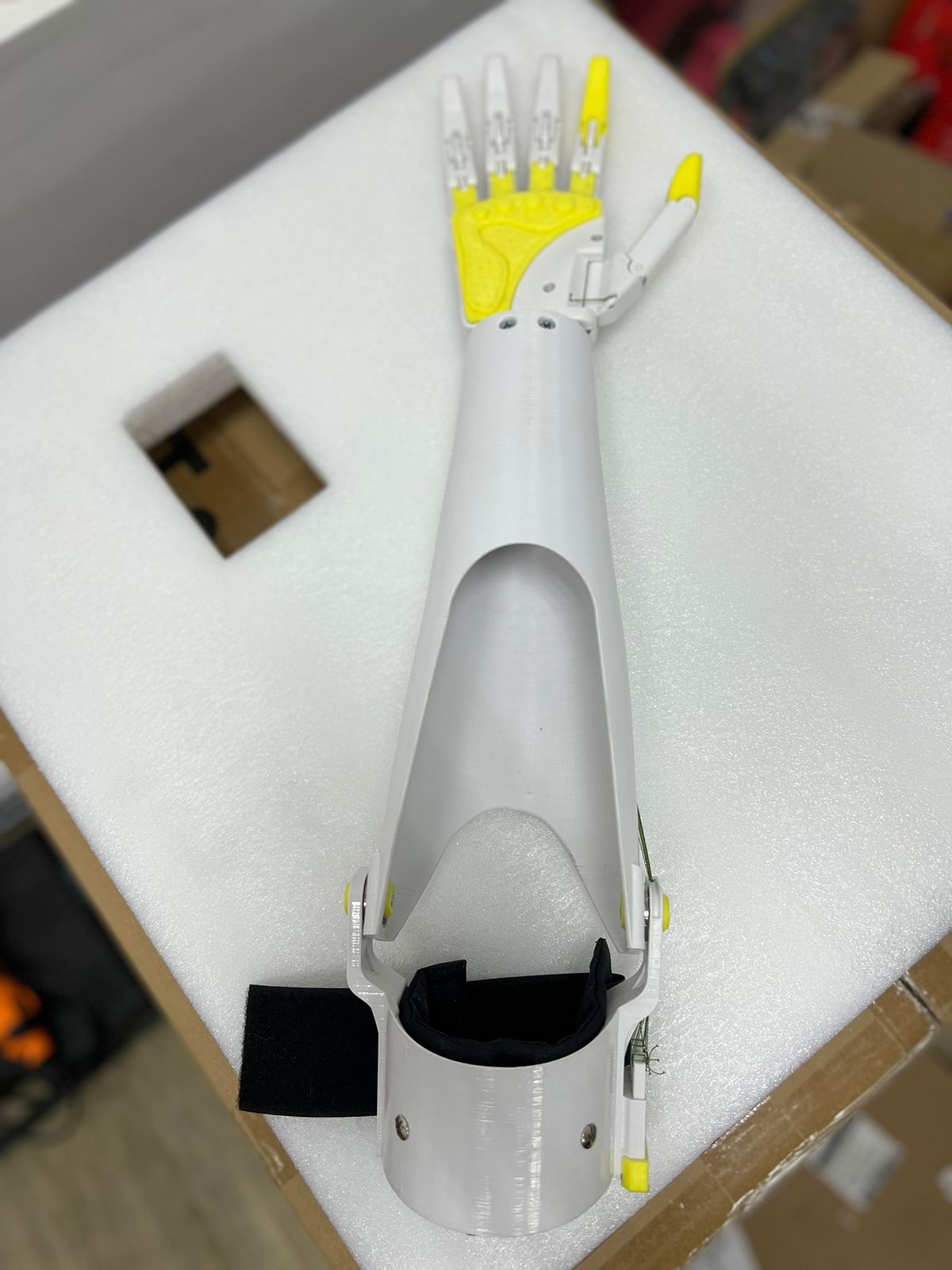 Прототип протеза 1.0
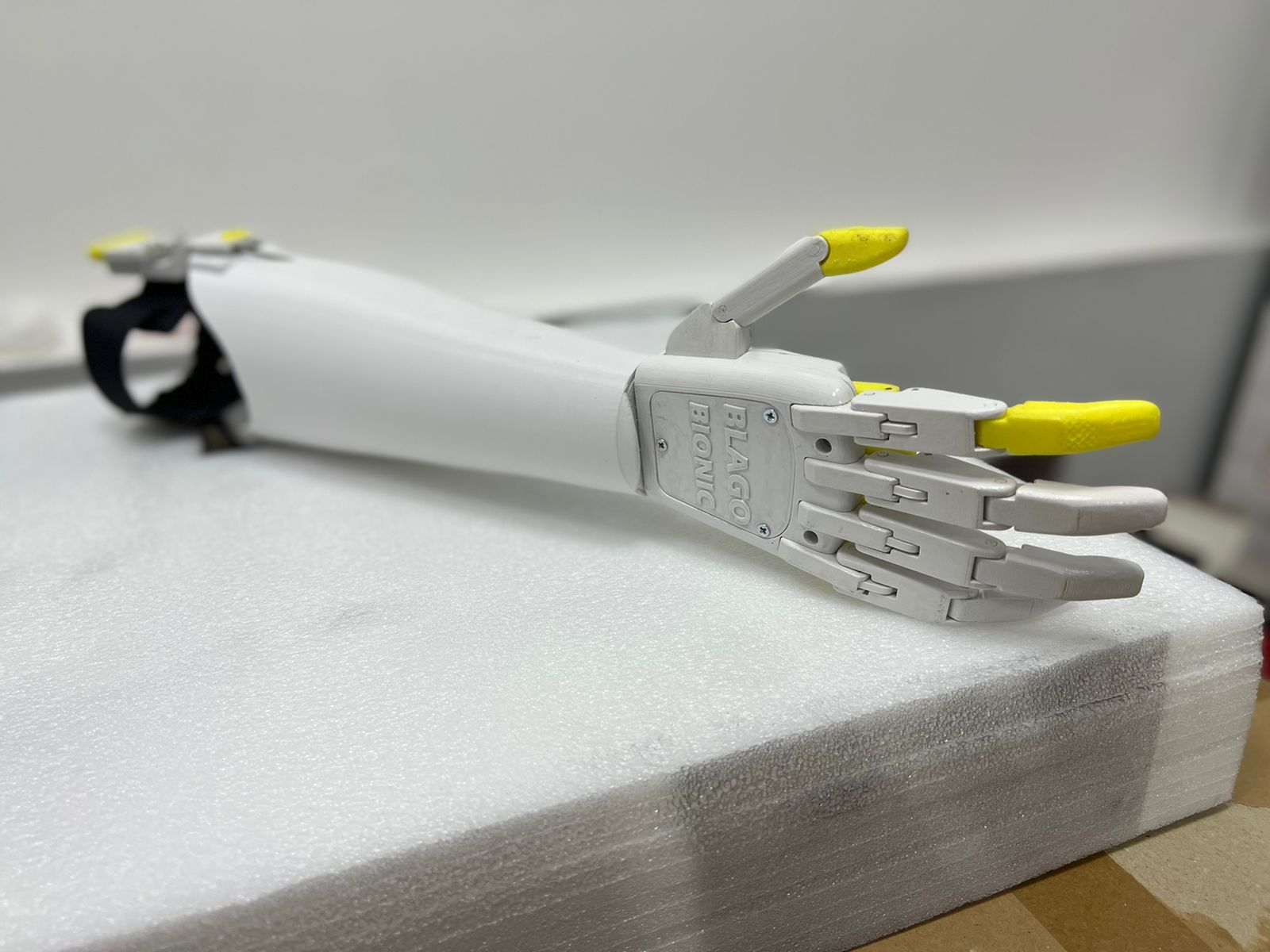 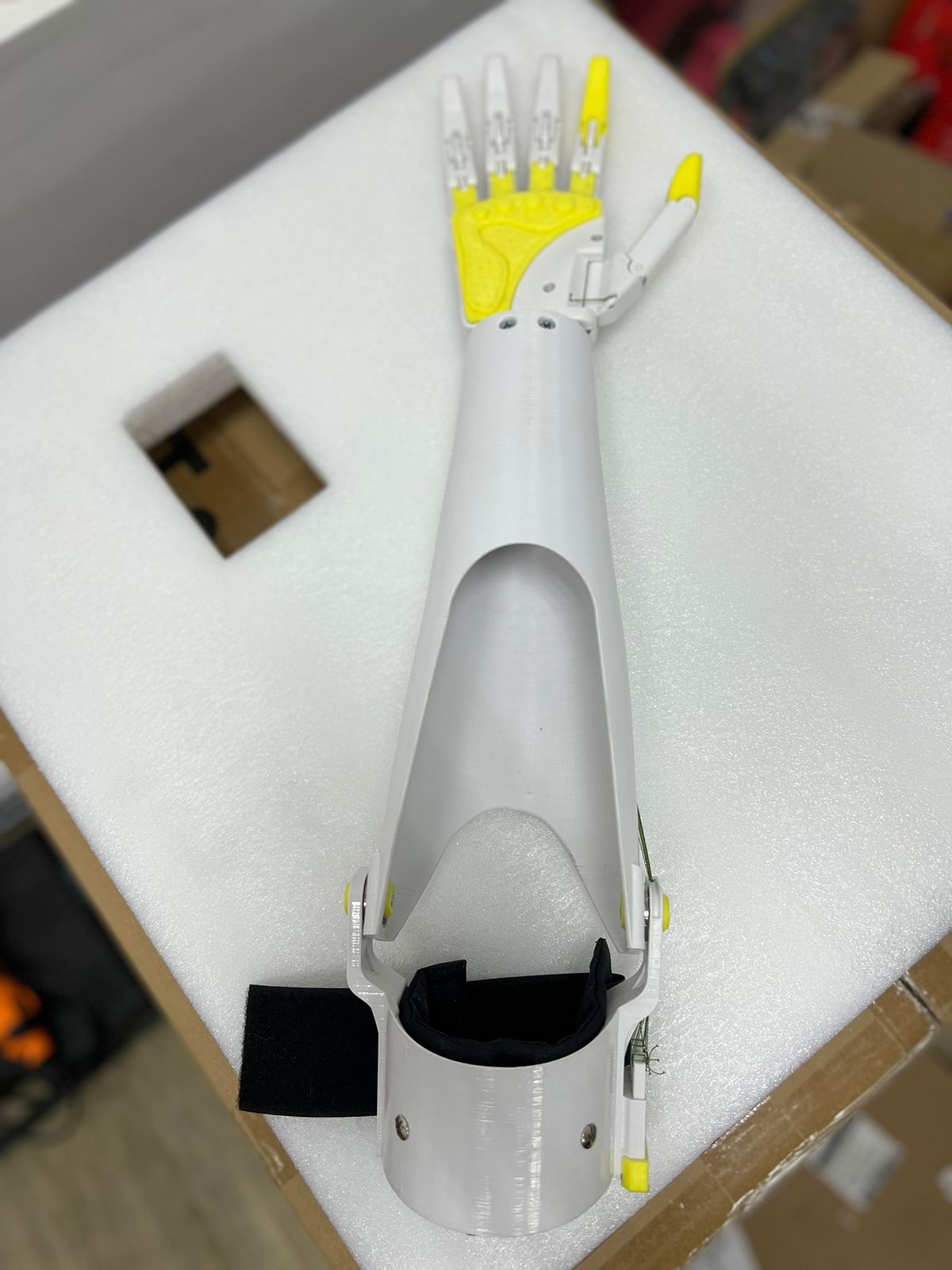 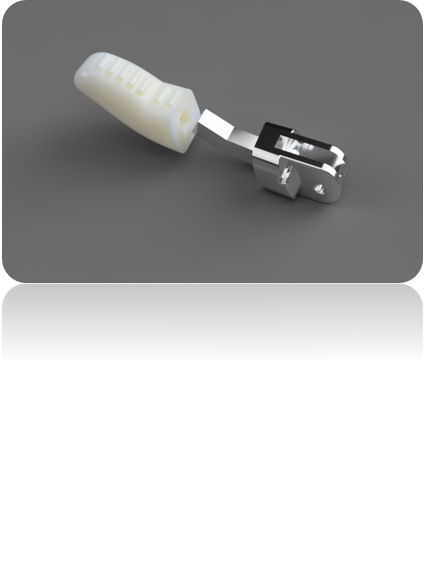 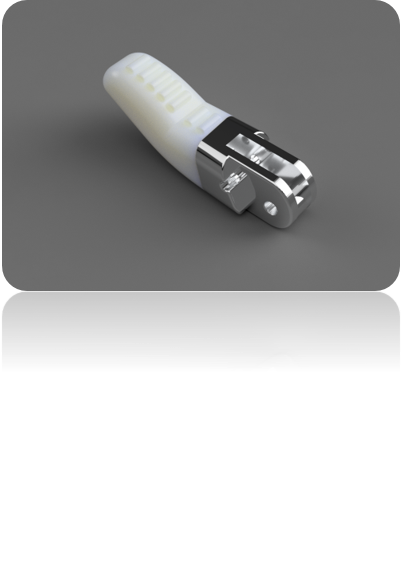 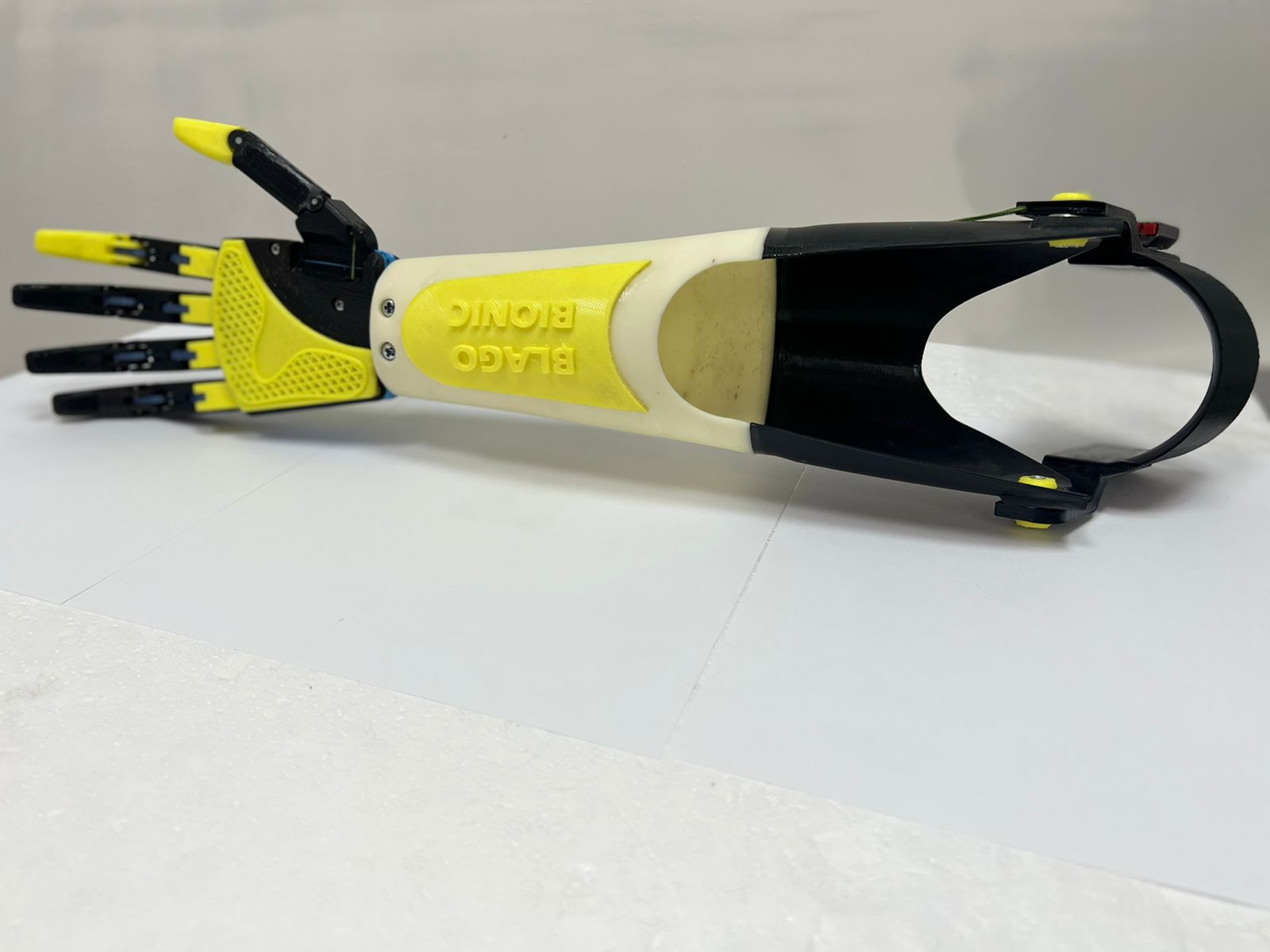 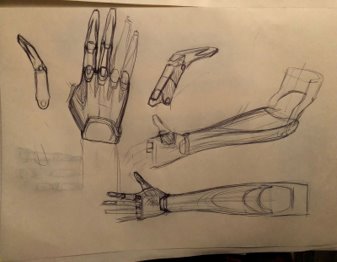 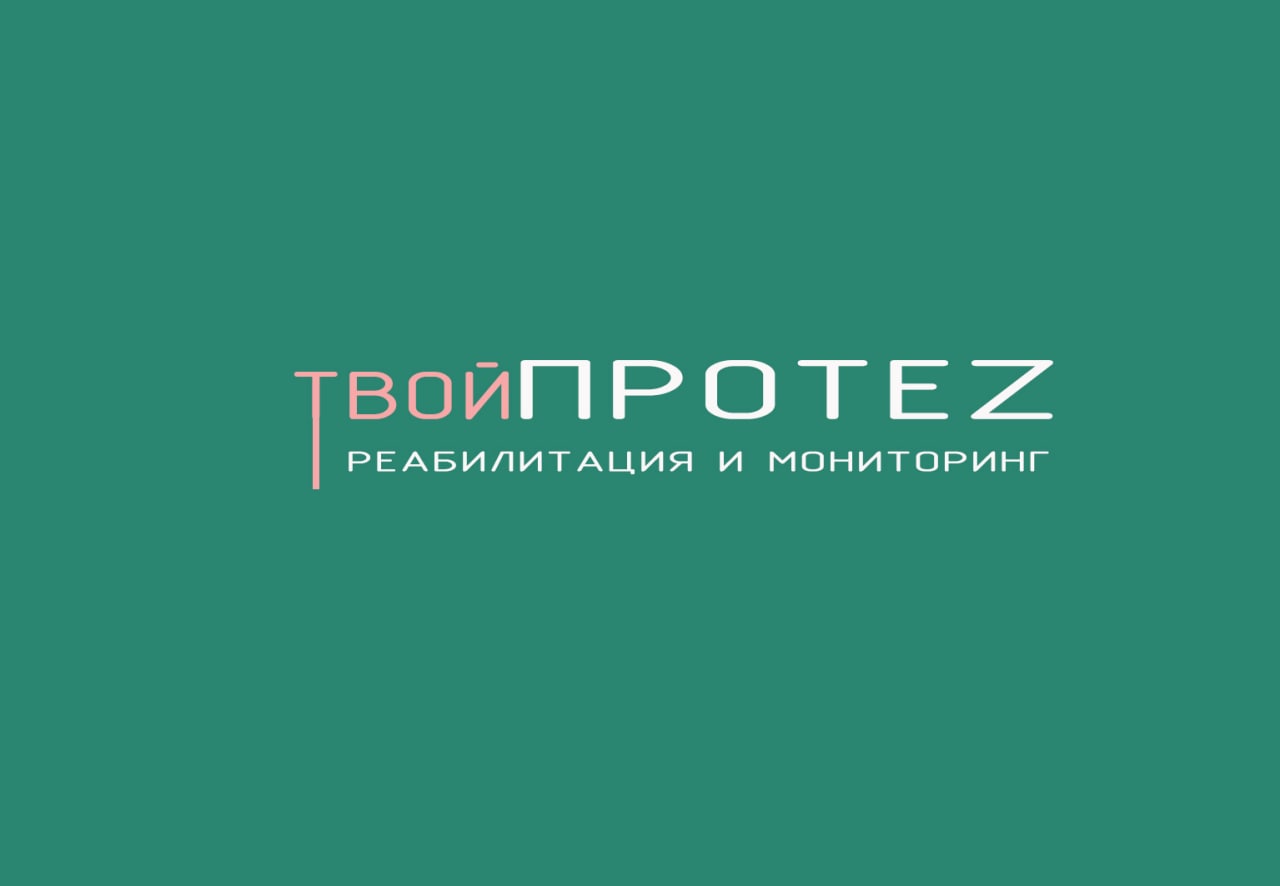 Прототип 1.1
Титановые
элементы
Кисть из 
нейлона
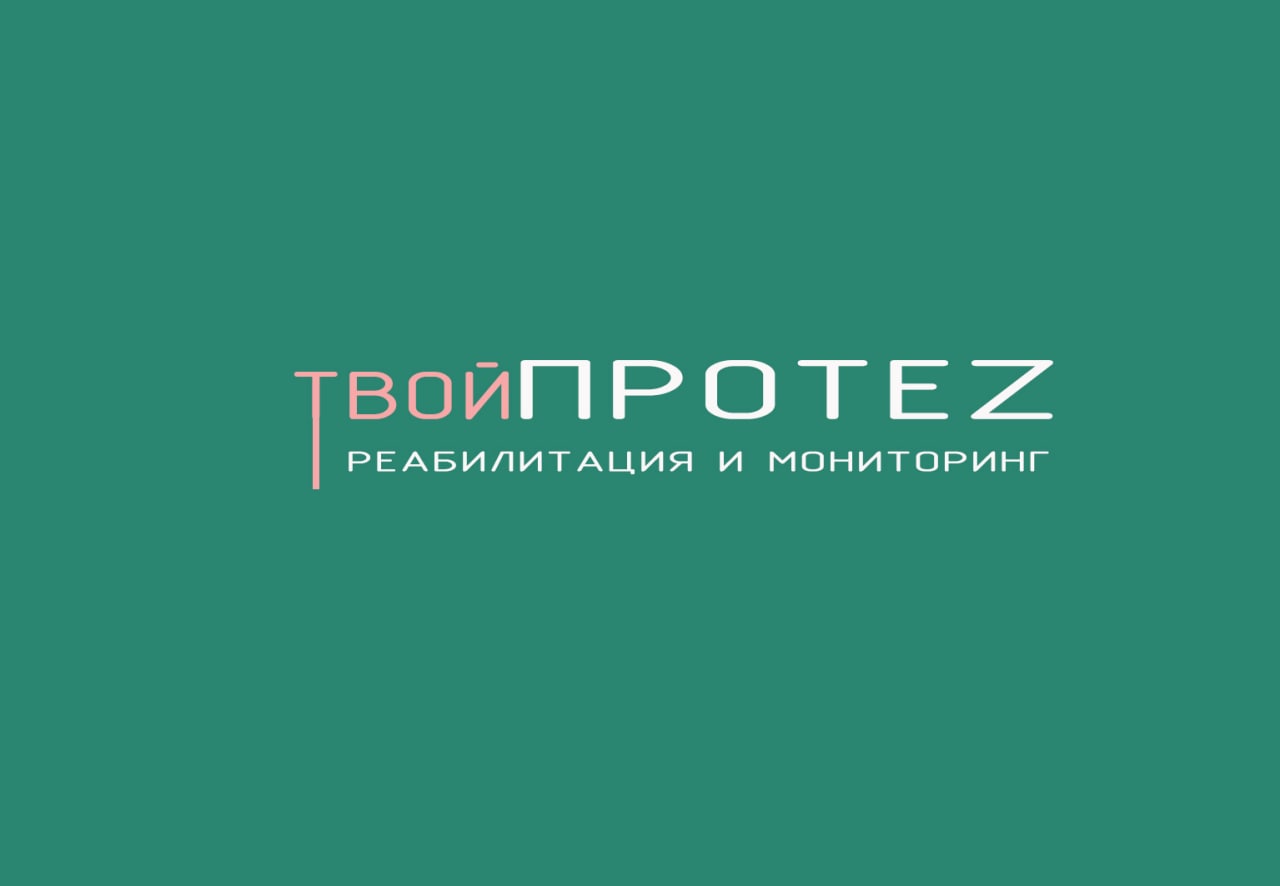 1) Актуальные проблемы протезирования конечностей

2) Внешний вид протеза или его эффективность?

3) IT – решения при реабилитации пользователя

4) Сложности в обучении пользованию протезами

5) Сервис и обслуживание
1) Актуальные проблемы протезирования конечностей
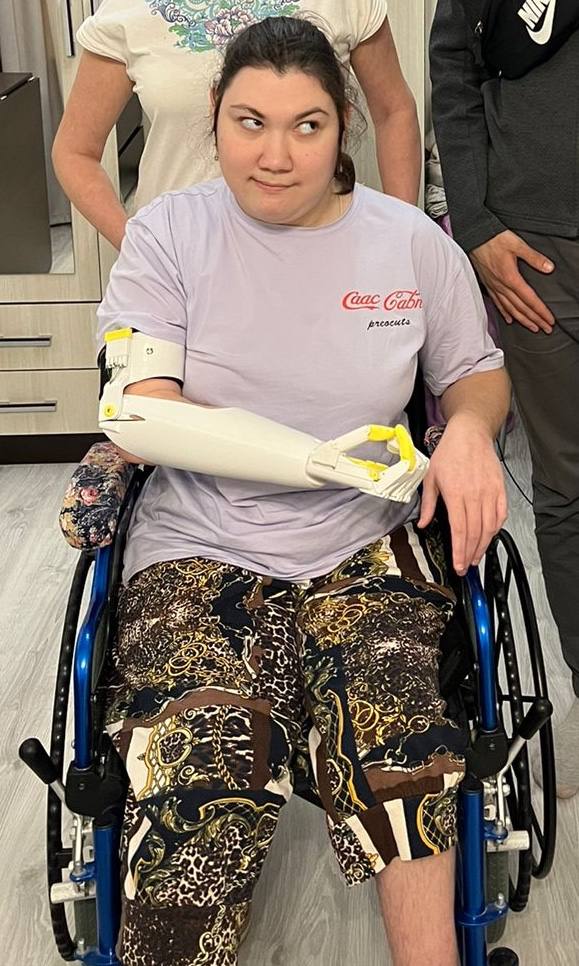 Ксюша – диагноз ДЦП, диплегия, 
врожденное отсутствие кисти
Подбор протеза, под физиологическое состояние человека
Технические характеристики
Методы реабилитации
2) Выбор между внешним видом и эффективностью
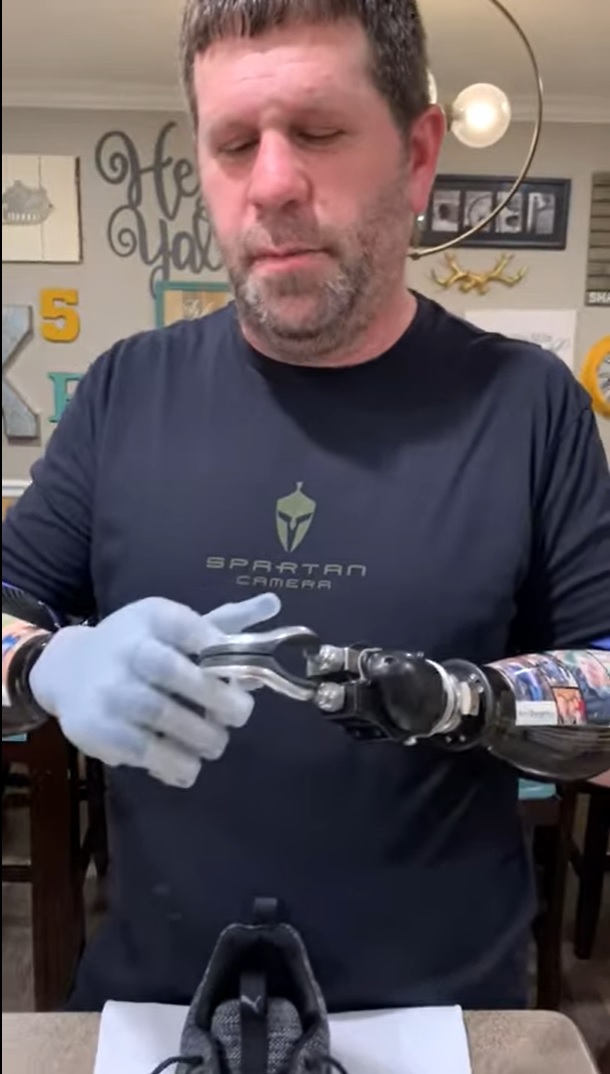 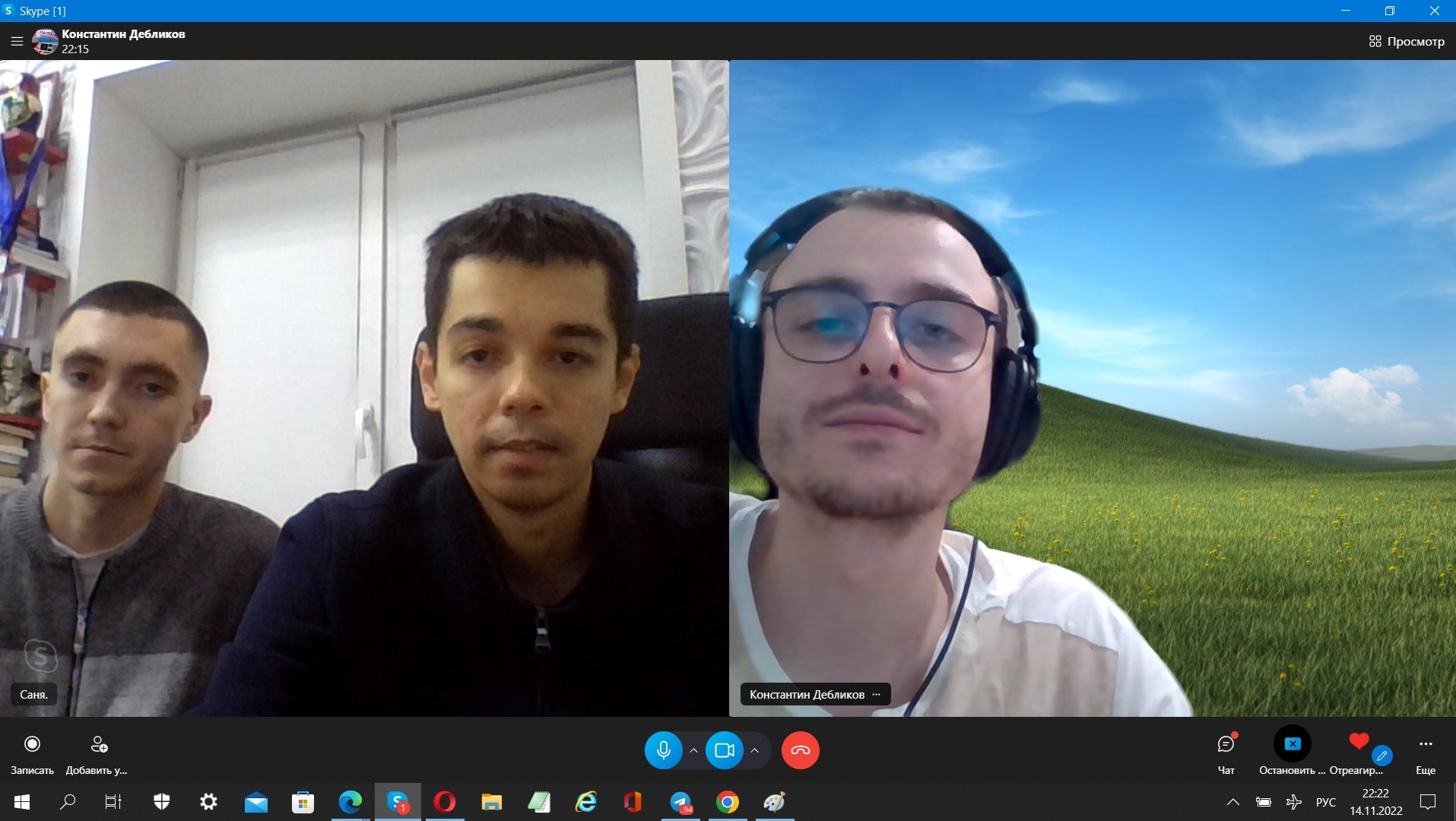 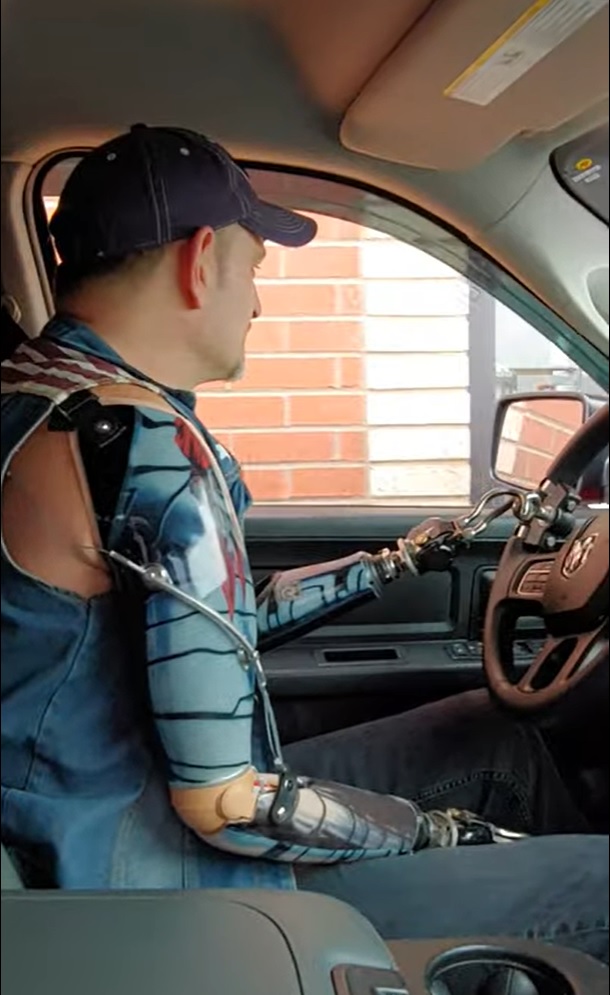 Константин Дебликов - блогер-эксперт с более 110 тыс. аудитории
3) IT –  решения при реабилитации пользователя
IT в протезахГеймификация = реабилитация
Возможность наблюдения за показателями реабилитации

Создание общего рейтинга пациентов (соревновательный момент)

Мотивация использования протезами – накопление виртуальной монеты

Прохождение виртуальных уровней для апгрейда протеза
Модель протеза с датчиками и возможностью реабилитации на платформе
ЧТО ВИДИТ ПОЛЬЗОВАТЕЛЬ
Мобильное Приложение
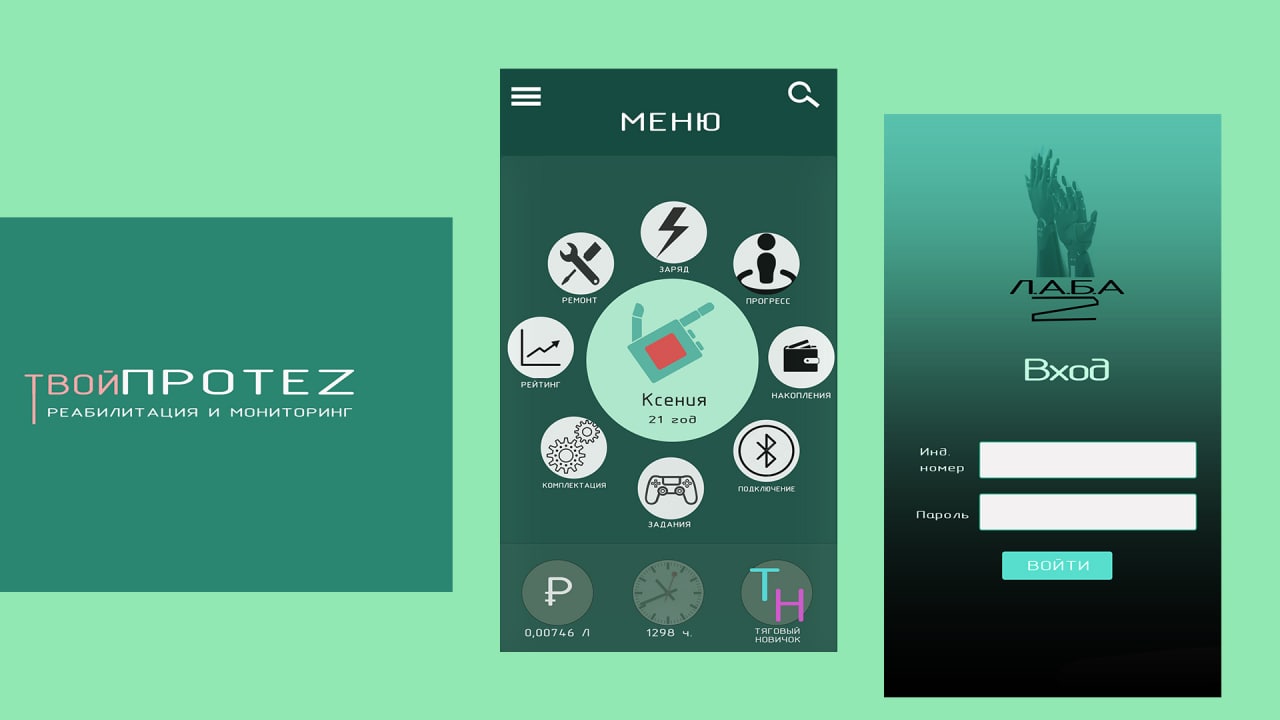 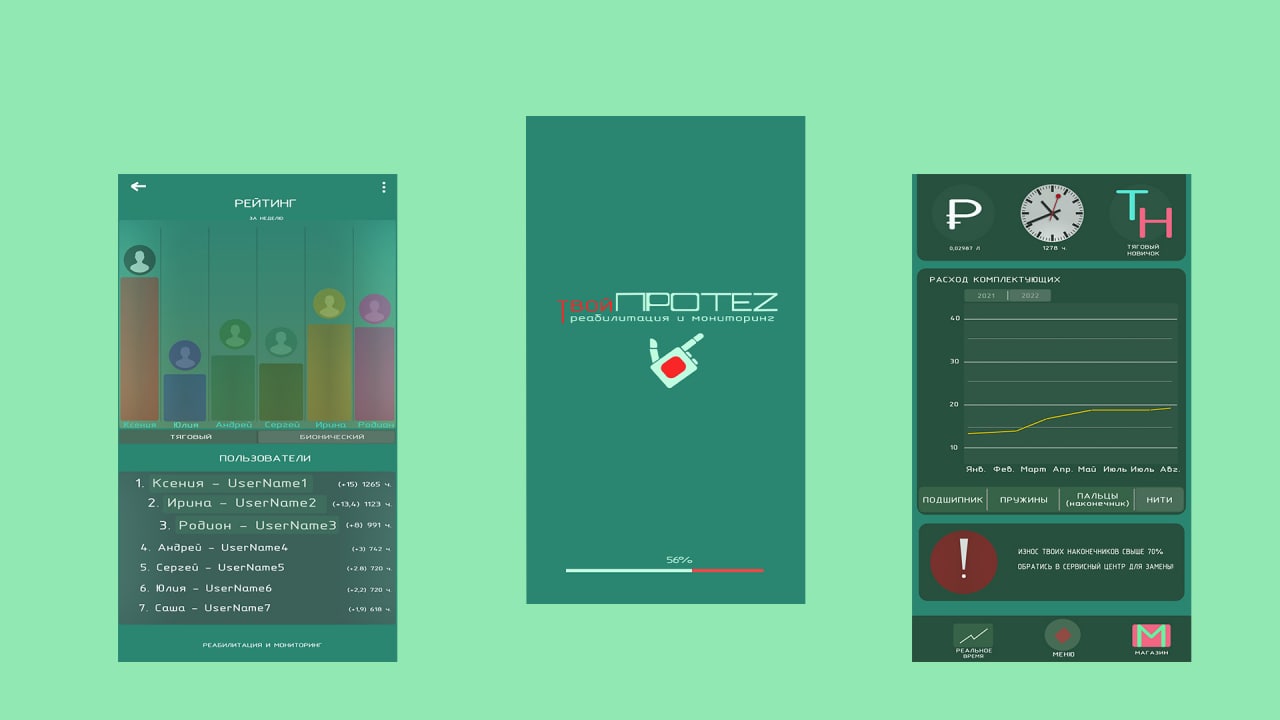 Анализ данных протезов на нашей платформе
4) Сложности в обучении пользованию протезами​
Реабилитация – постоянный непрерывный процесс
IT платформа
АНАЛИЗ
Среднее время 
хождения в протезе
Реабилитационная 
команда
Прогнозирование 
поломок –
своевременный 
ремонт
Онлайн контроль выполнения специальной программы
Офлайн занятия
Привыкание к протезу
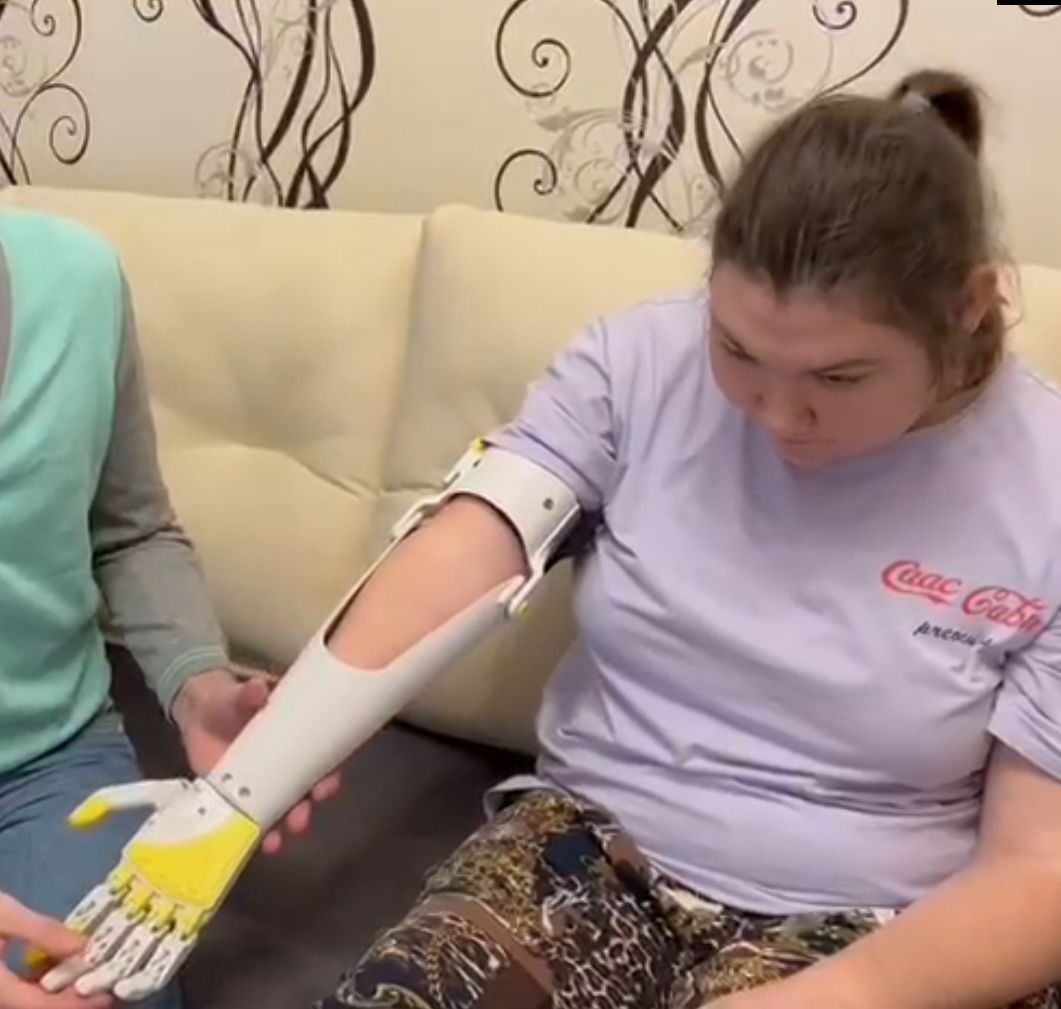 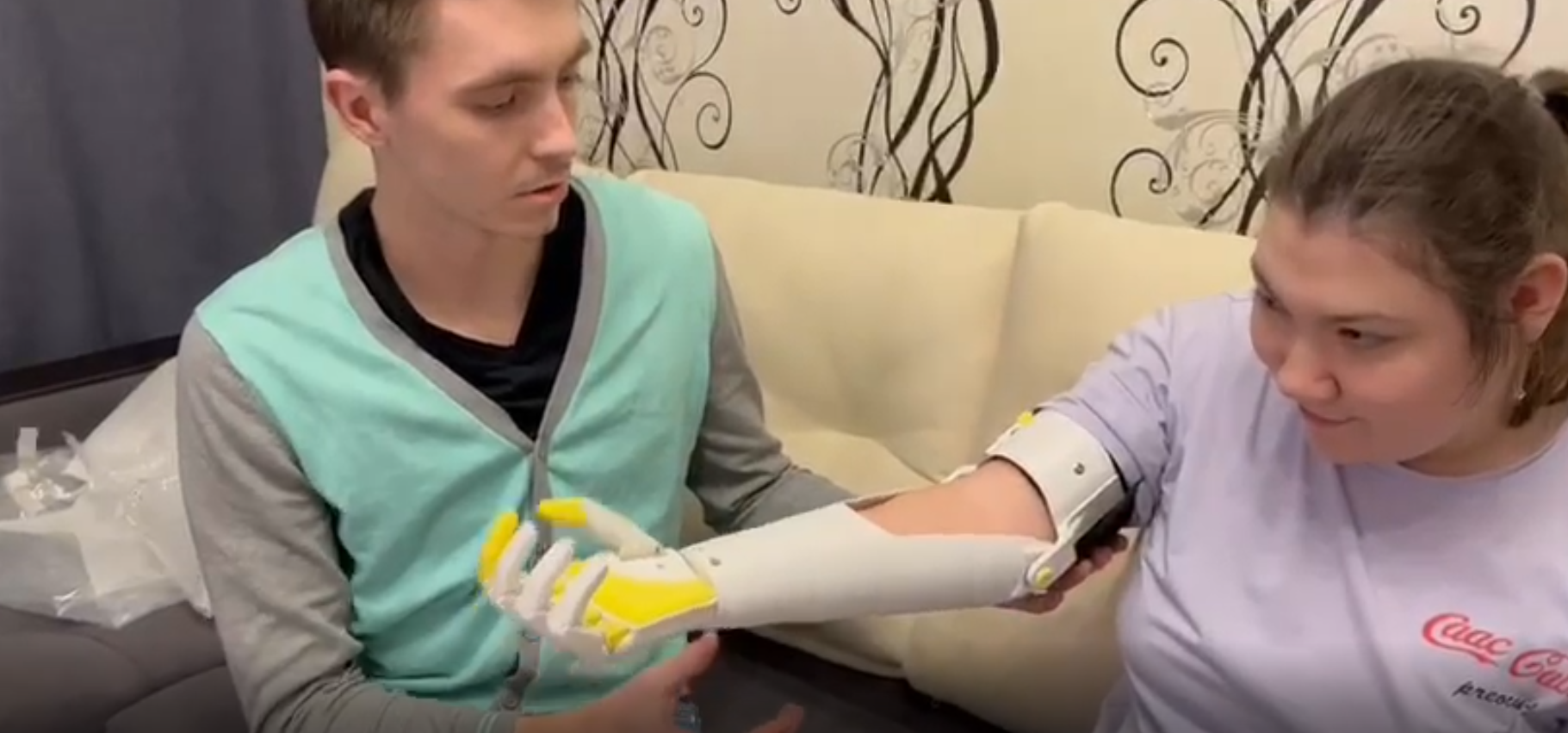 Команда реабилитологов
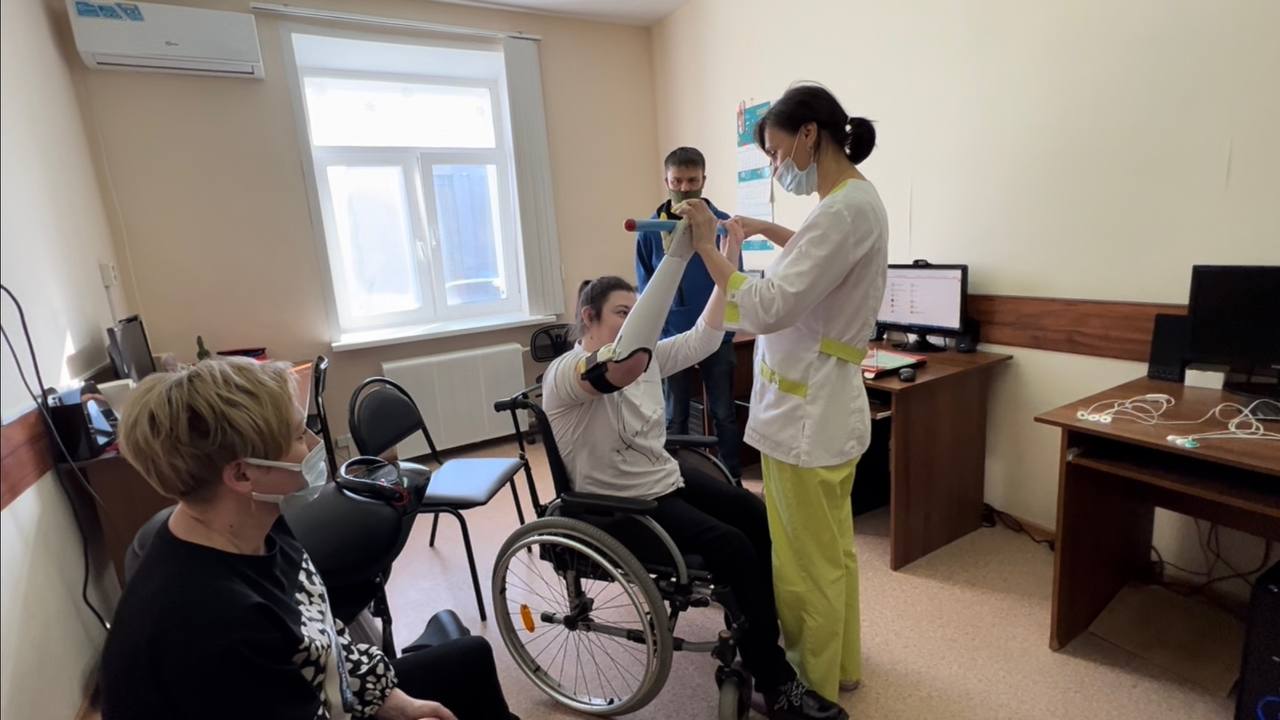 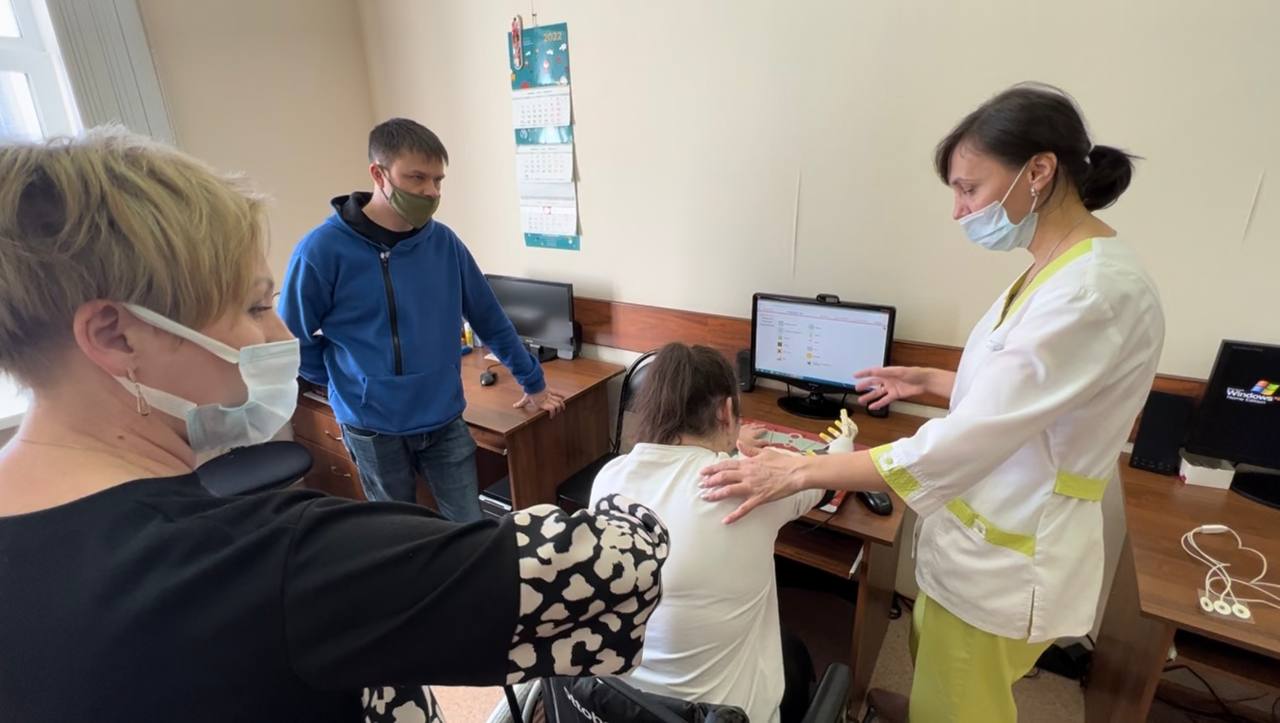 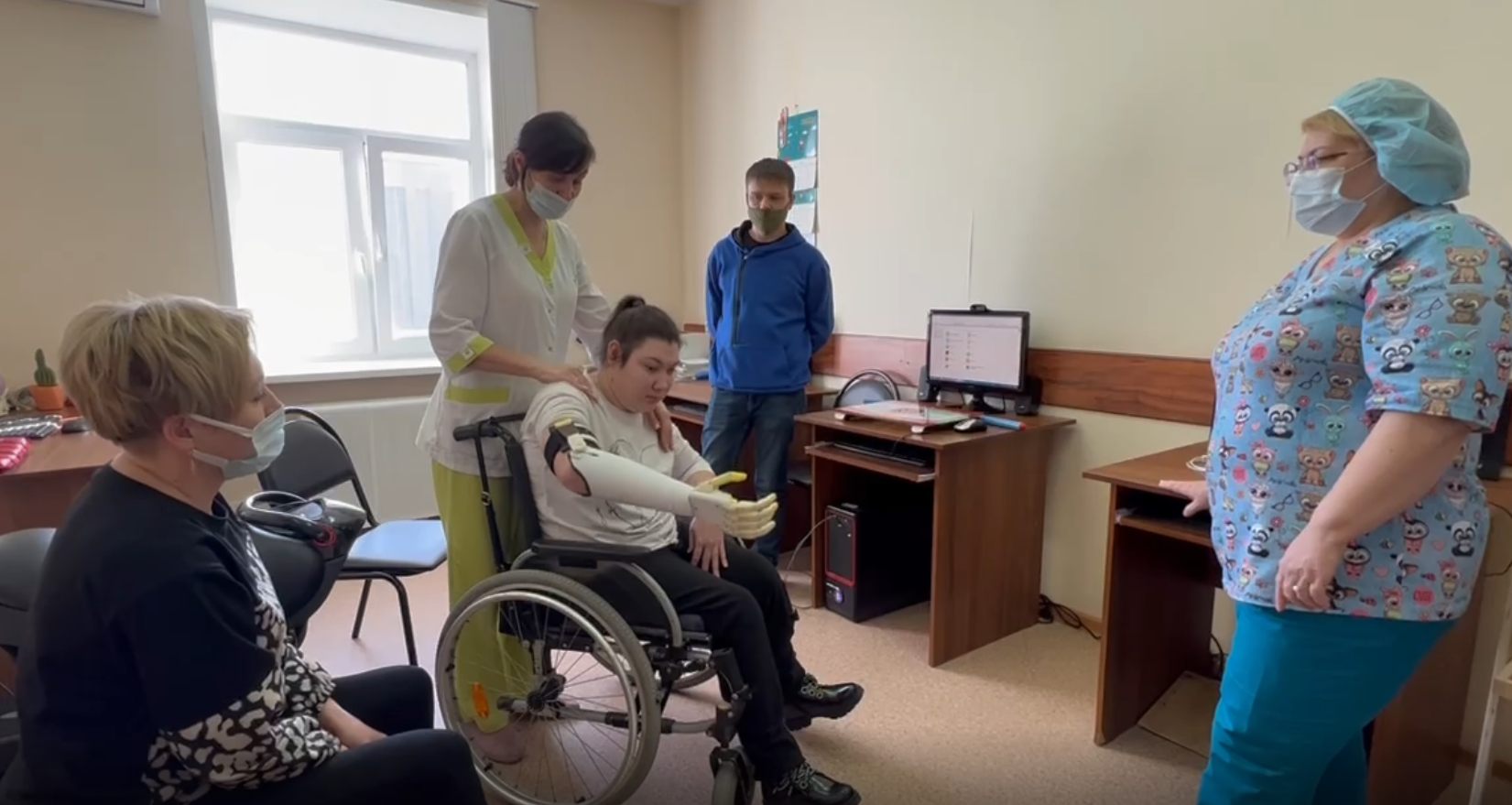 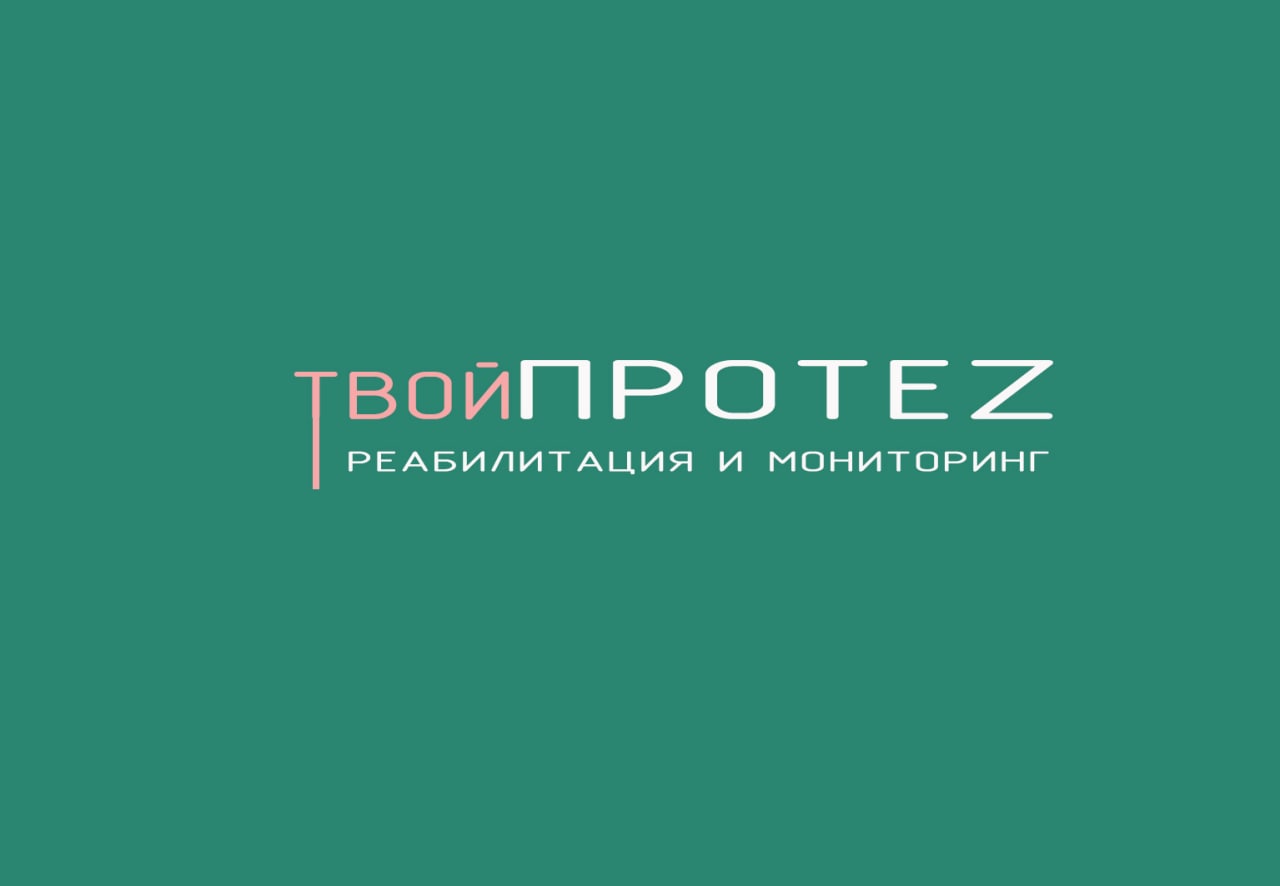 5) Сервис и обслуживание
ИСПОЛЬЗУЕМЫЕ МАТЕРИАЛЫ:
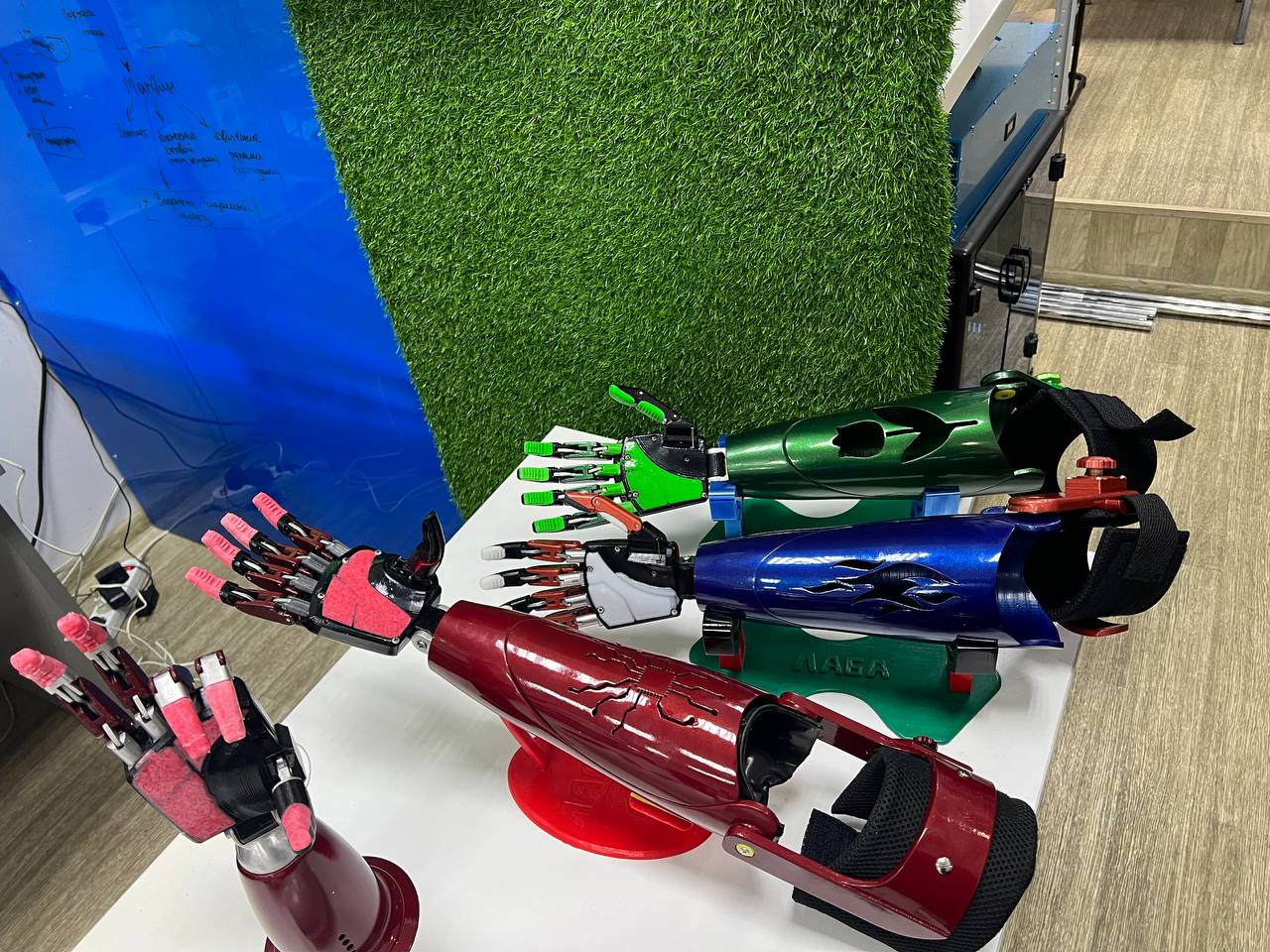 Нейлон - износостойкий
Алюминий - лёгкий
Титан – лёгкий и прочный
Polylactic Acid – биоразлагаемый 
полимер
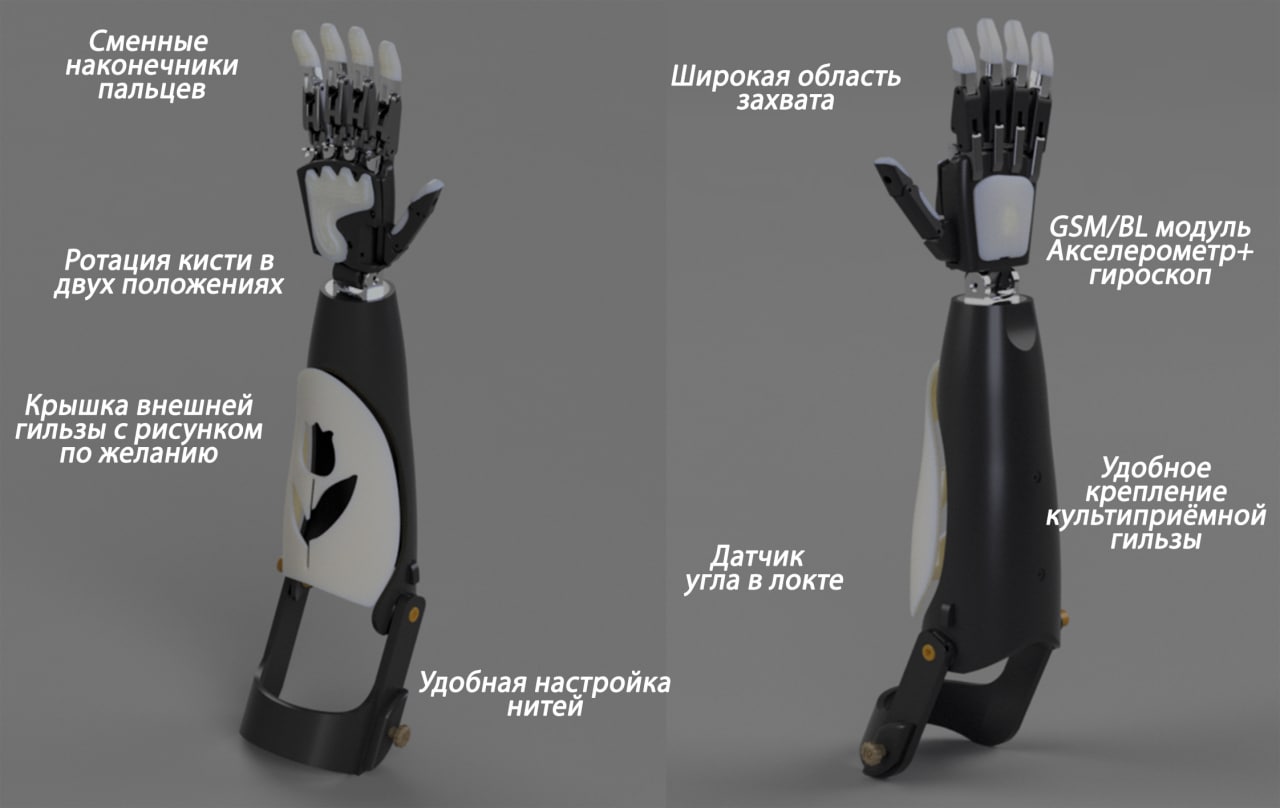 Наше Преимущество
Долговечность протеза
Реабилитационные и сервисные центры по всей стране
Виртуальная реабилитация
Возможность менять протезы под ситуацию (использование для дома, выхода на улицу, для работы и т.д.)
ПЛАНЫ НА БУДУЩЕЕ
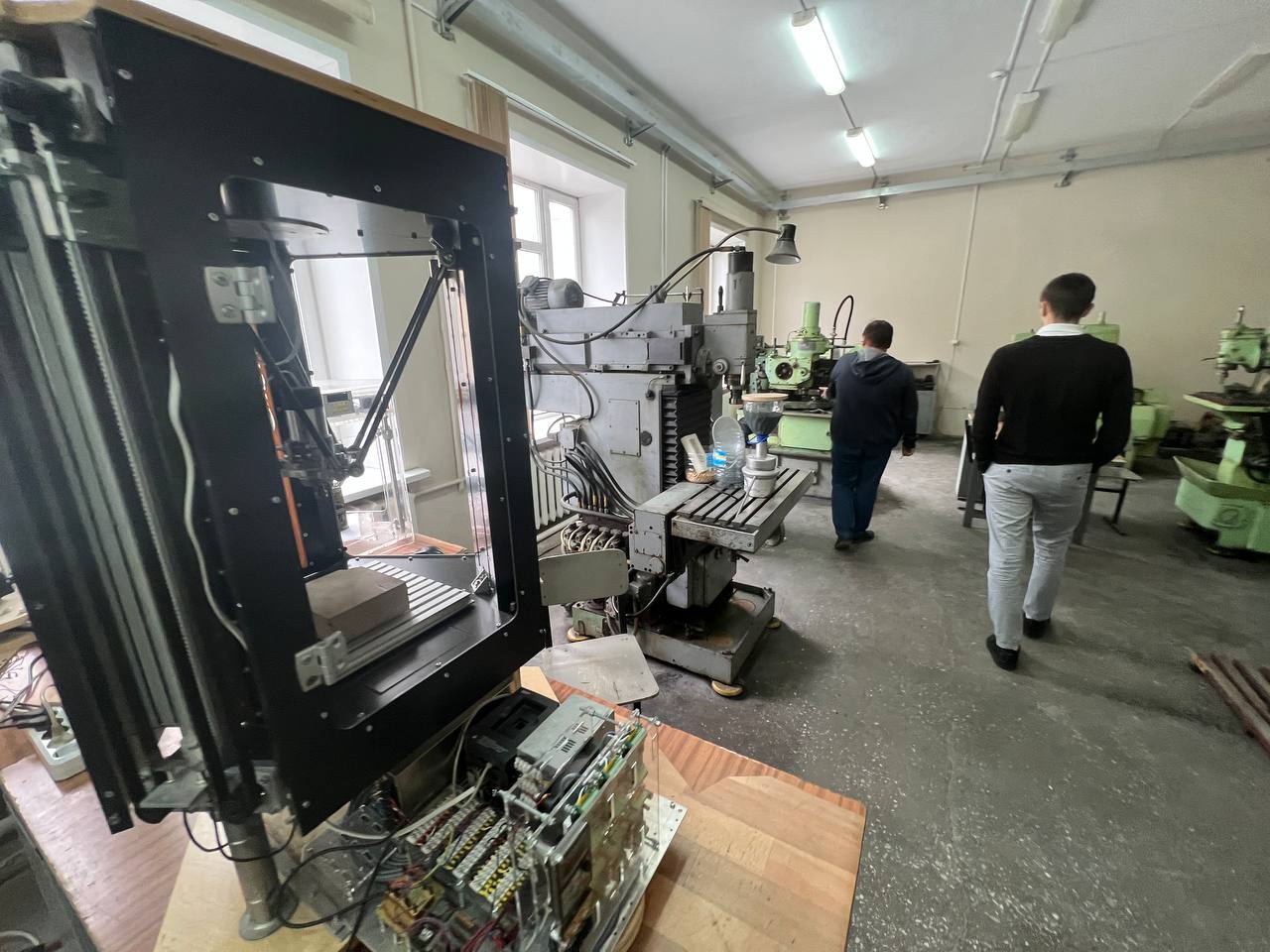 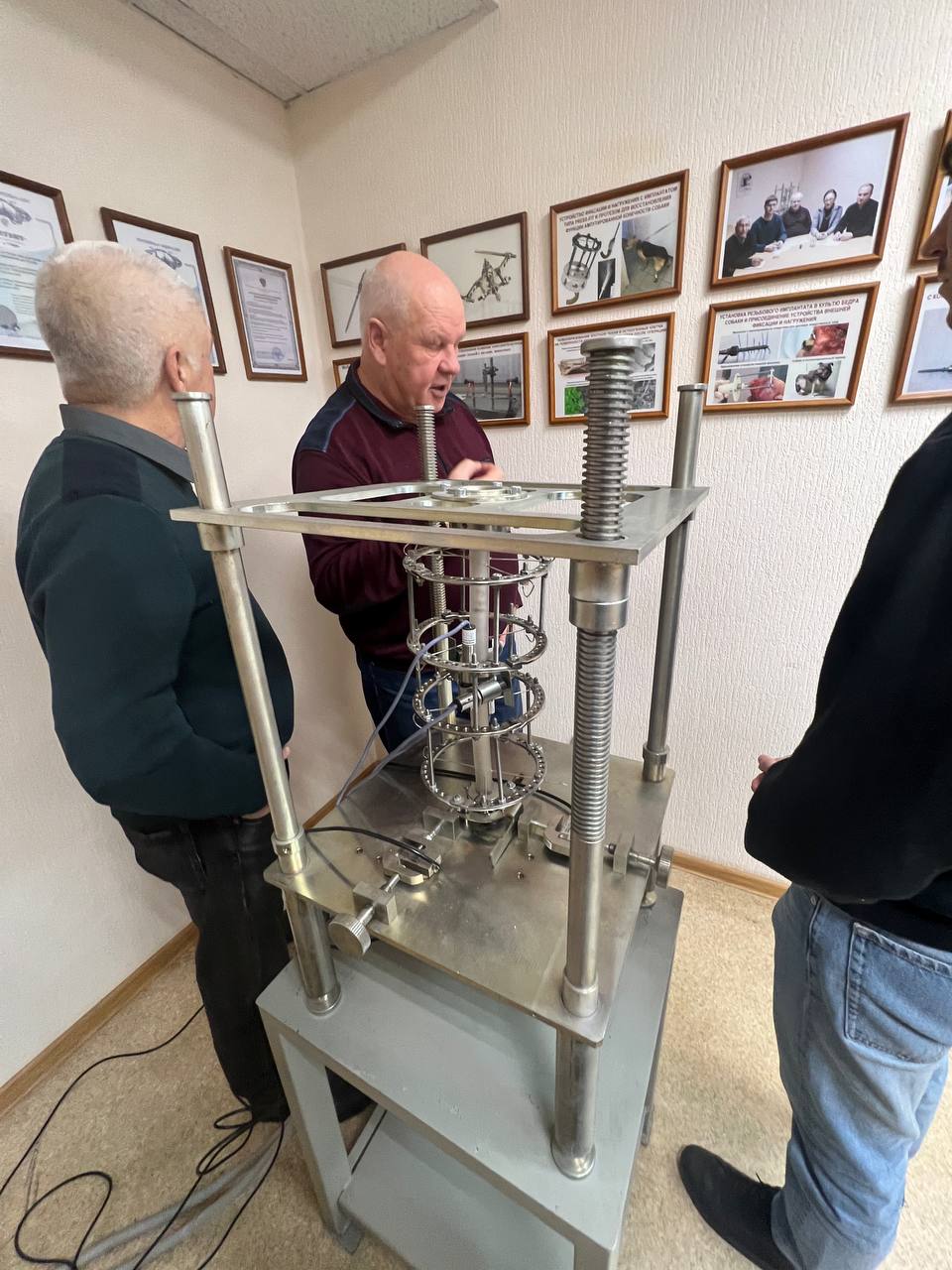 Разработка всех электронных модулей протеза, включая датчик электромиографии до конца 2023
 Закончить прототип робота-реабилитолога
 Завершить проект не антропоморфной кисти
 Участие в совместном проекте по остеинтеграции
 Разработать и провести тестирование IT-платформы
 Спроектировать механизм теста протезов
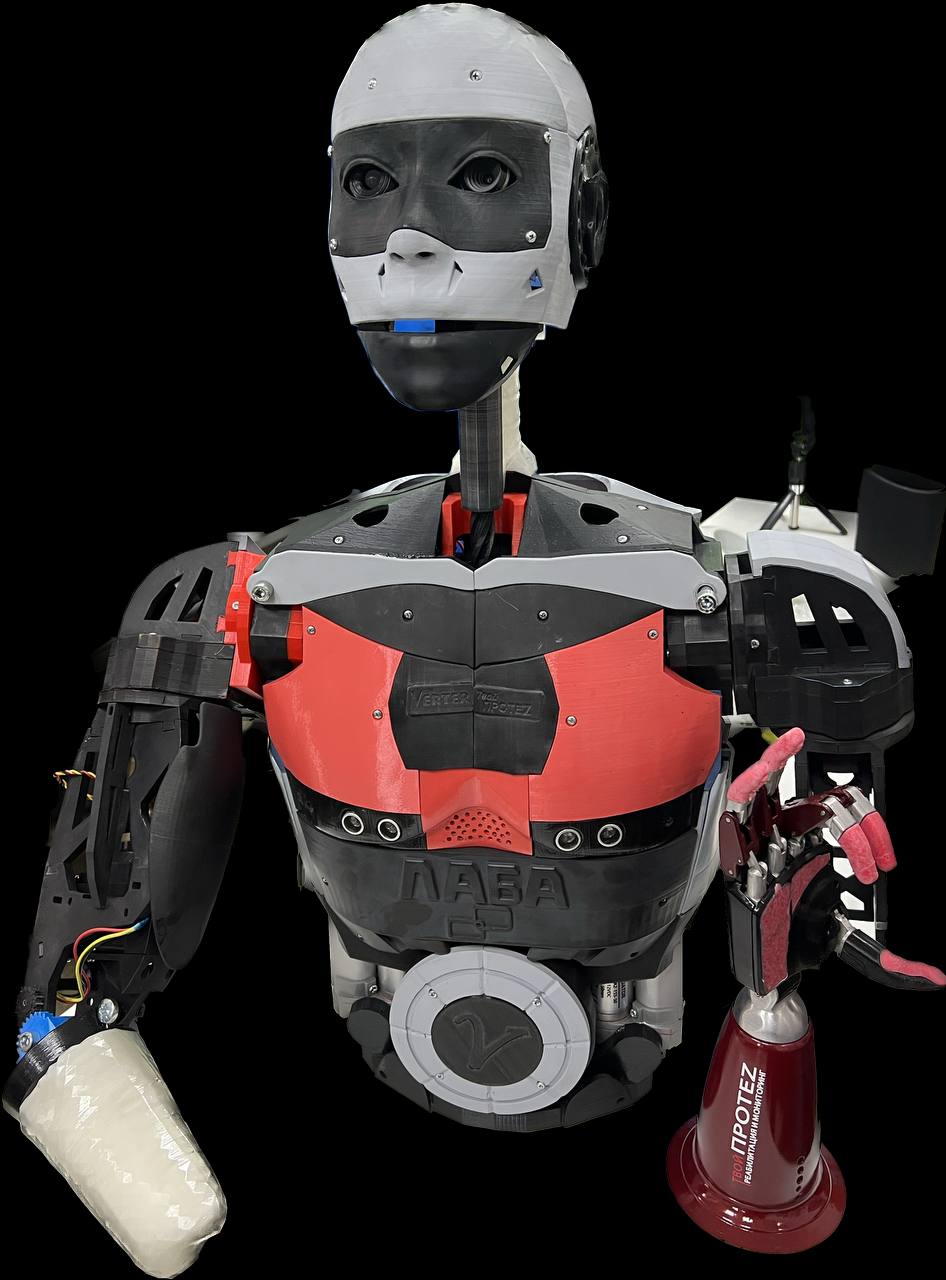 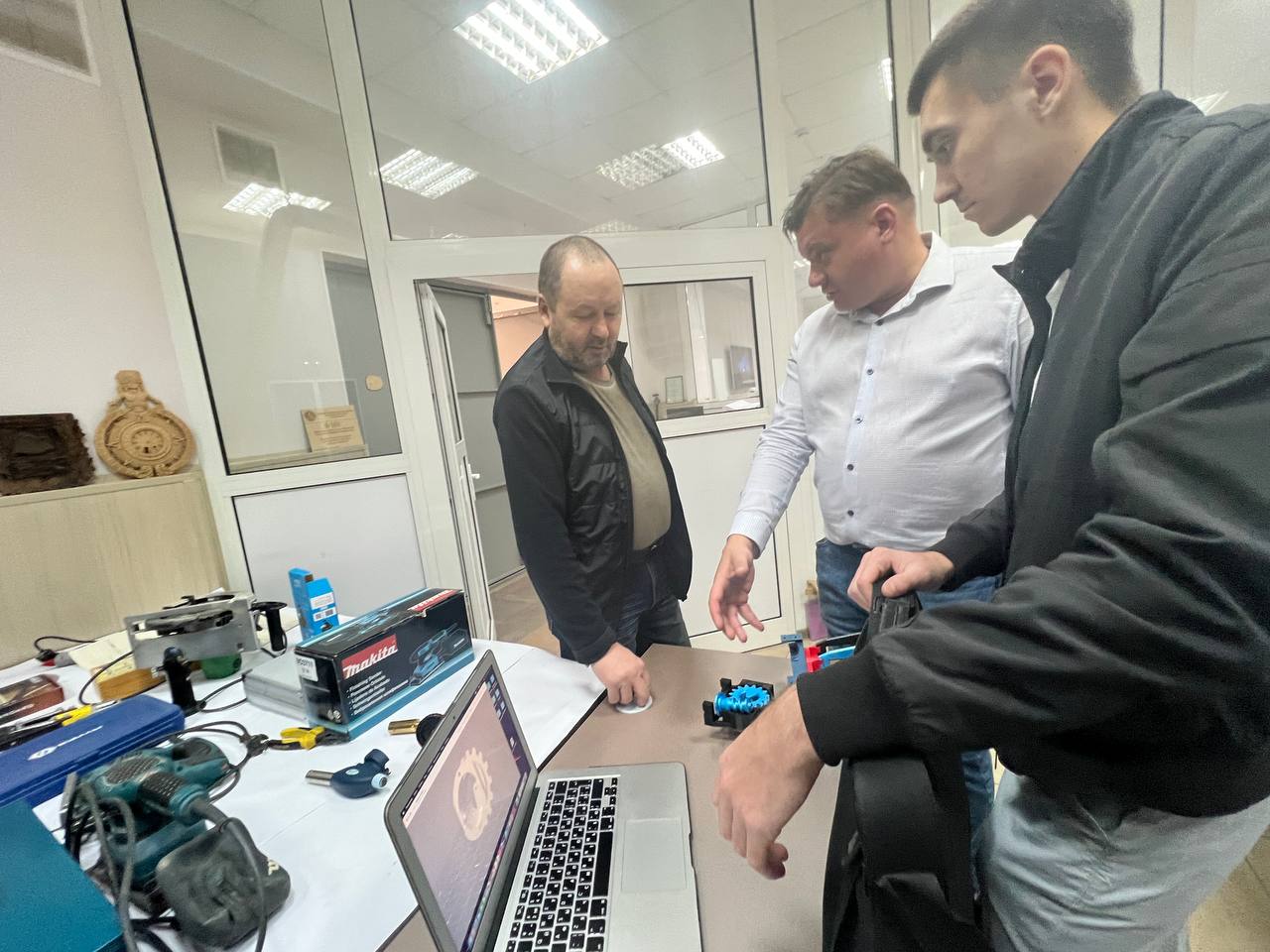 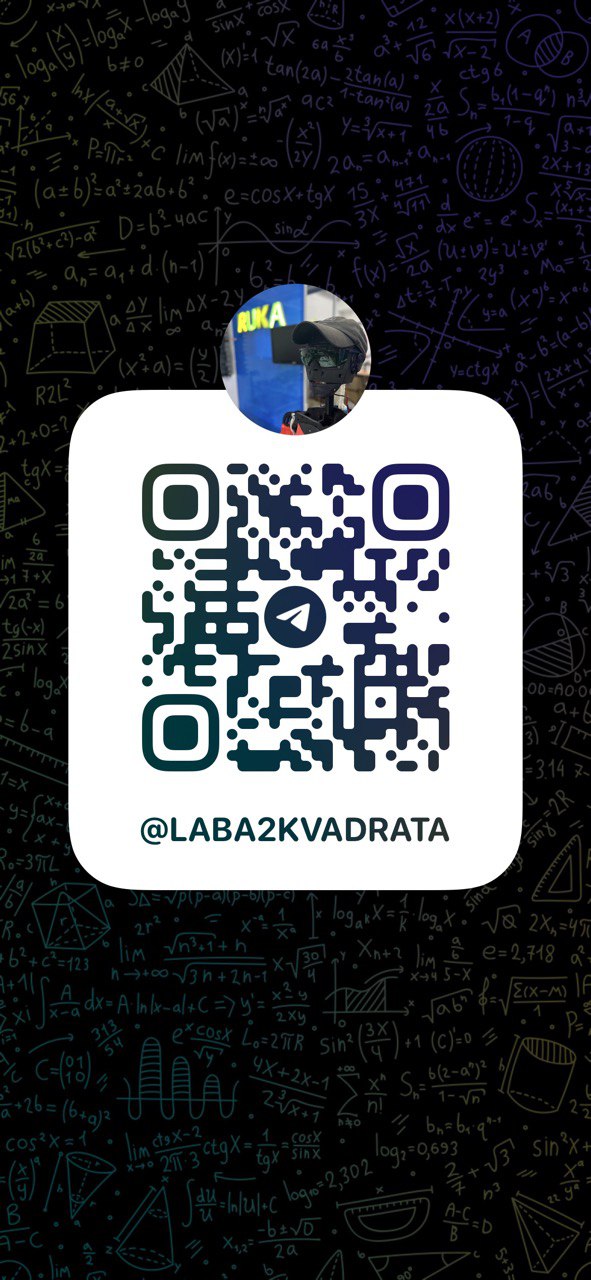 Всем спасибо!